Construction status and future plan for RAON andits nuclear data production system
Moses Chung (UNIST)
Seung-Woo Hong (Sungkyunkwan University)
2019 Symposium on Nuclear Data
We’re much closer than expected
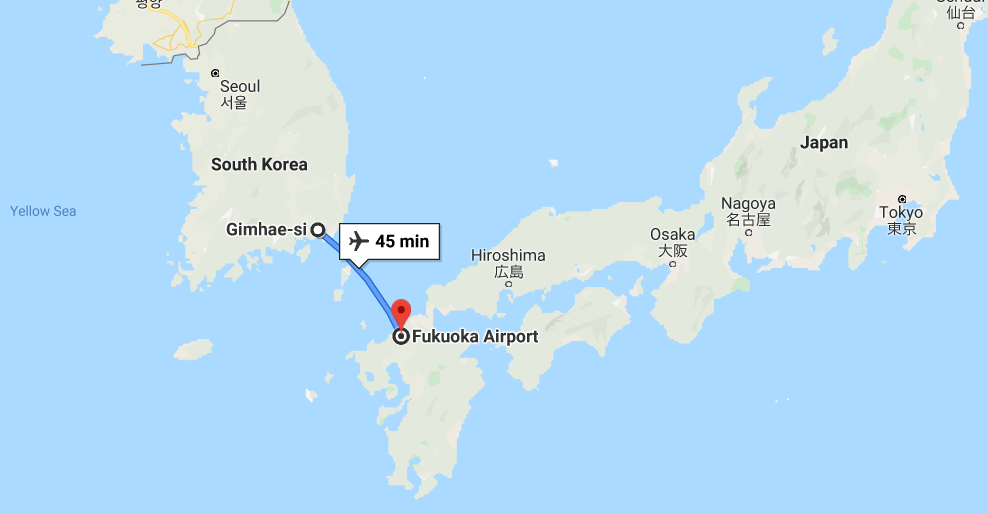 VS
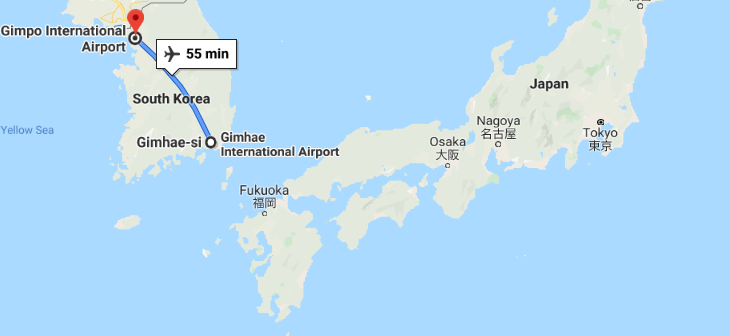 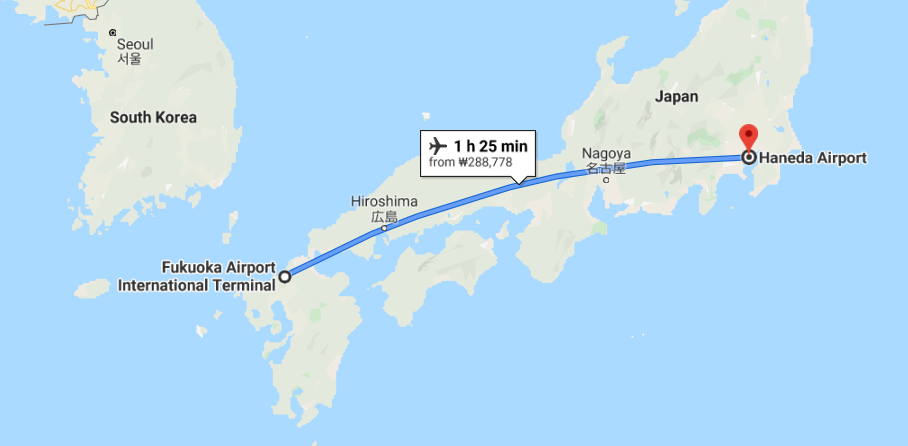 MOU between Kyushu Univ. and UNIST
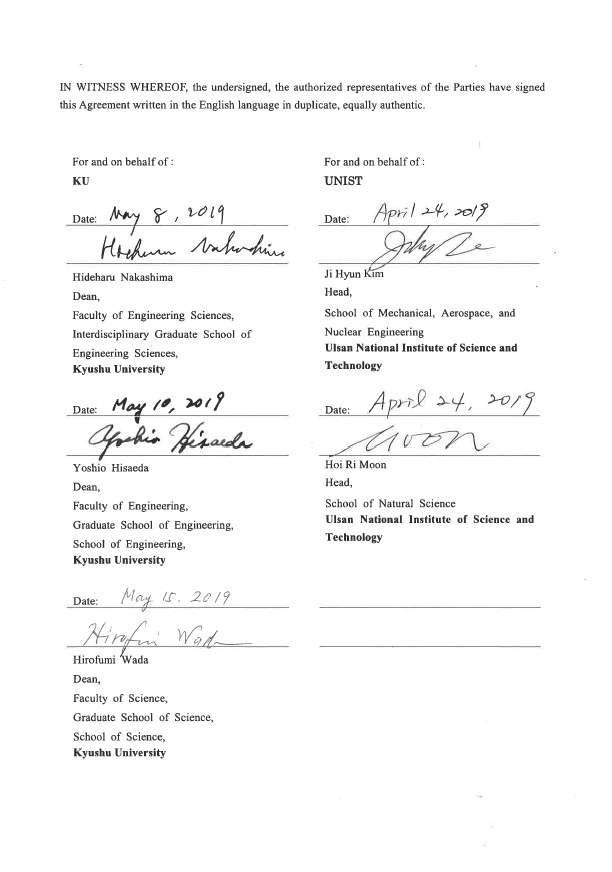 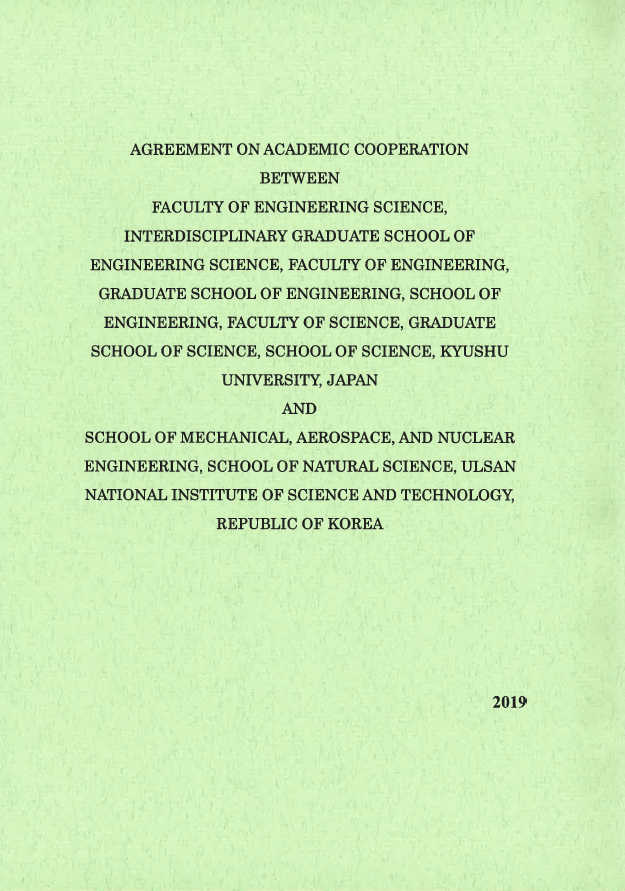 3
Contents
Overview of RAON under construction by RISP 

     RISP : Rare Isotope Science Project 

     RAON : 라온/Rah On/ (backronym)
                  Rare isotope Accelerator complex for ON-line experiment

Nuclear Data Production System (NDPS) in RAON
Summary
4
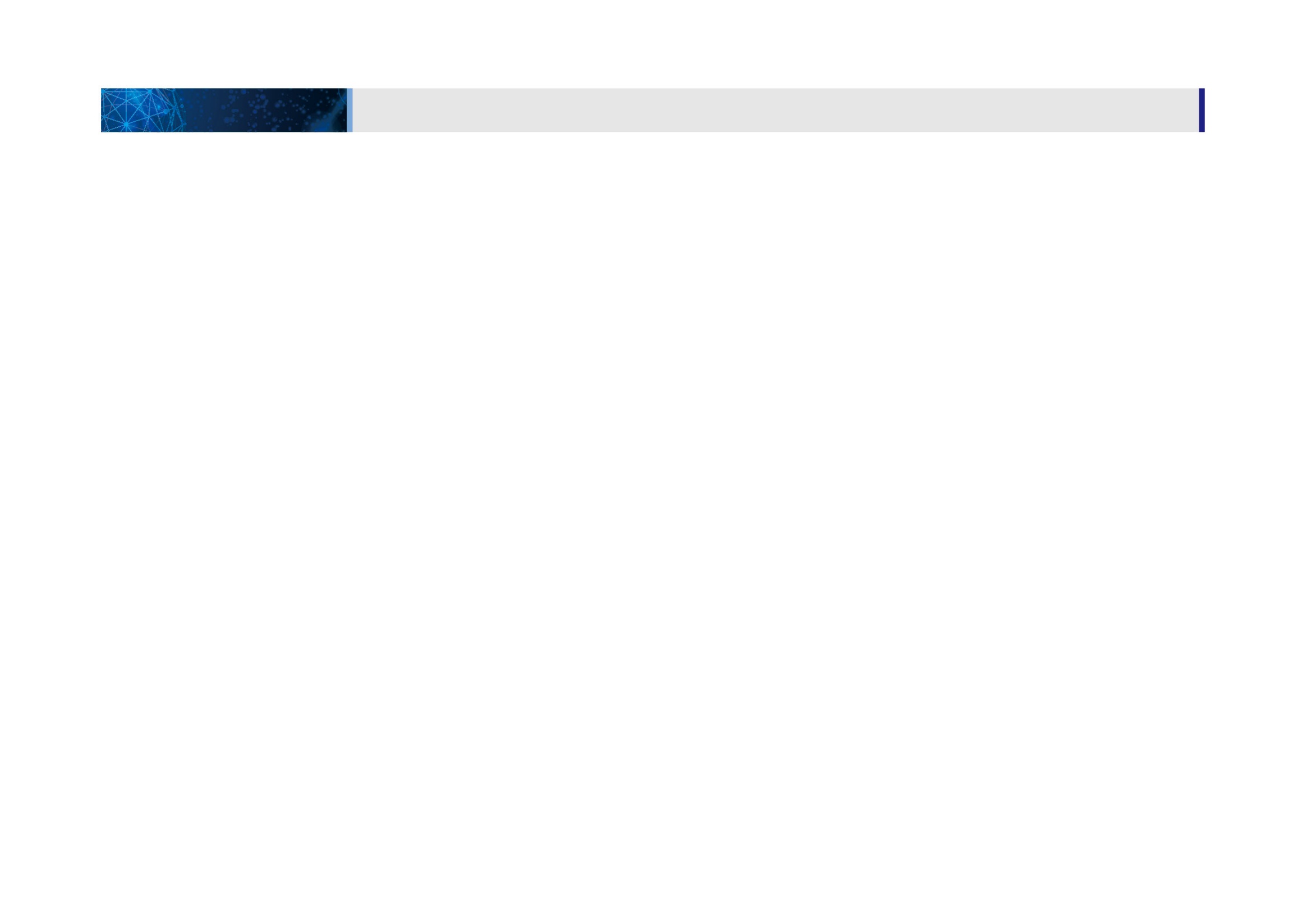 1. Overview
Rare Isotope Science Project (RISP)
Goal: To build a heavy ion accelerator complex RAON, 
           for rare isotope science research in Korea.
        * RAON - Rare isotope Accelerator complex for ON-line experiments
Period:   2011.12 ~ 2021.12
System Installation Project
Providing high intensity RI beams by ISOL and IF
        ISOL: direct fission of 238U by 70 MeV 	proton
        IF: 200 MeV/u 238U (intensity: 8.3 pμA)

Providing high quality neutron-rich beams
        e.g., 132Sn with up to 250 MeV/u,
        up to 109 particles per second

Providing More exotic RI beam 
         production by combination of ISOL and       	IF
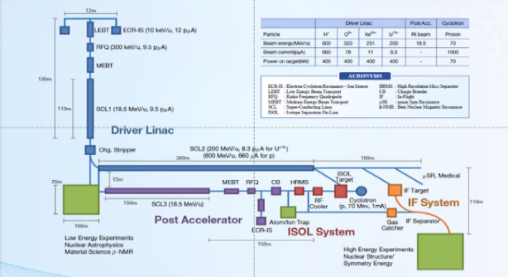 Development, installation, and commissioning of the accelerator systems that provides high-energy (200MeV/u) and high-power (400kW) heavy-ion beam
Construction of research and support facility to ensure the stable operation of the heavy-ion accelerator, experiment systems, and to establish a comfortable research environment
Facility Construction Project
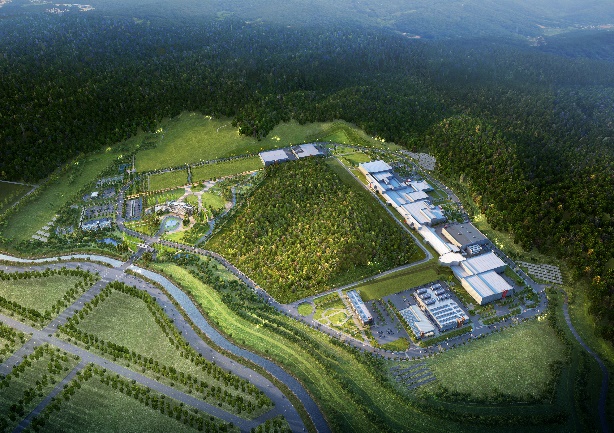 ※ Accelerator and experiment buildings, support facility, administrative buildings, and guest house, etc.
5
Slide of M. Kwon
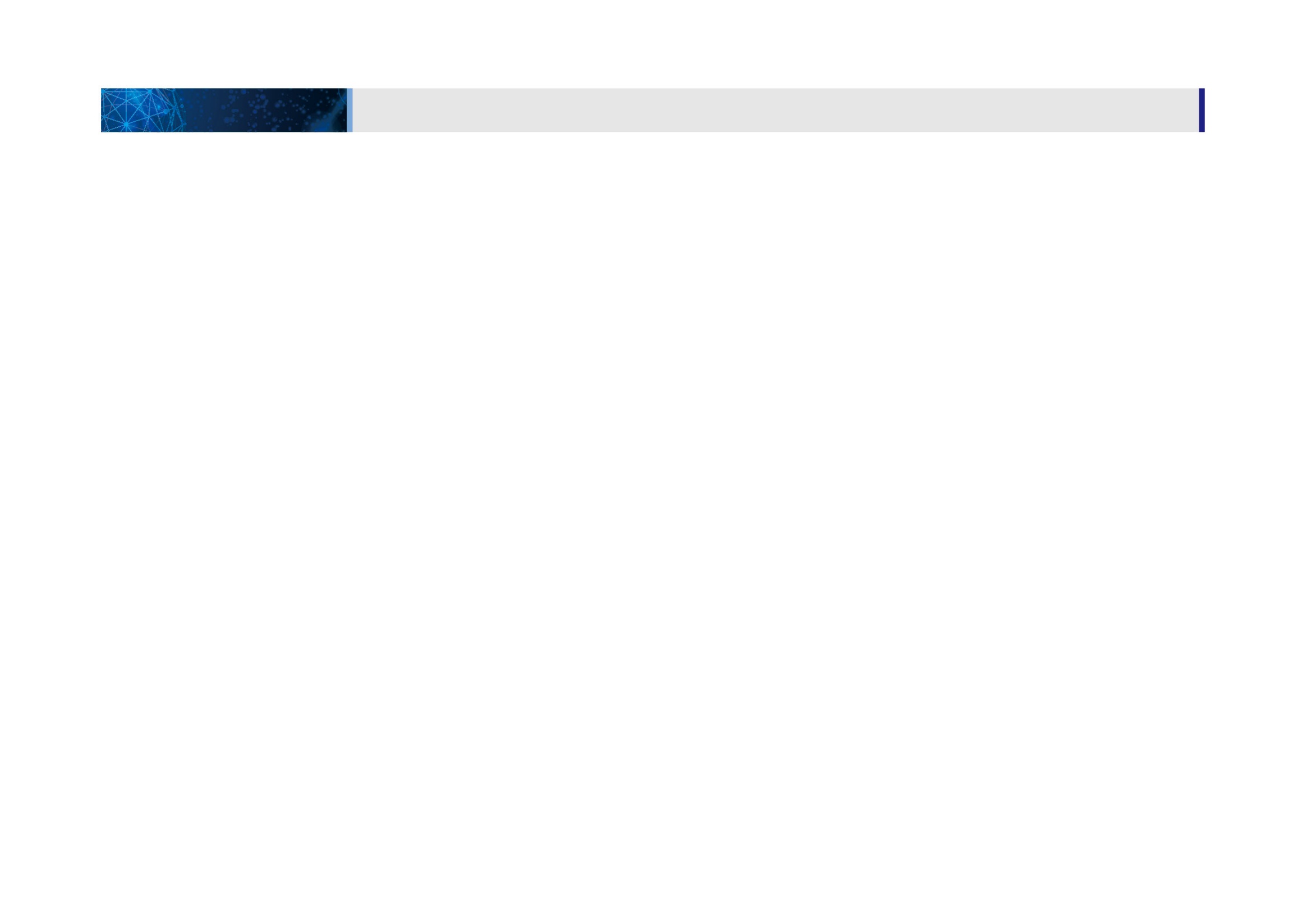 1. Overview
RAON Layout
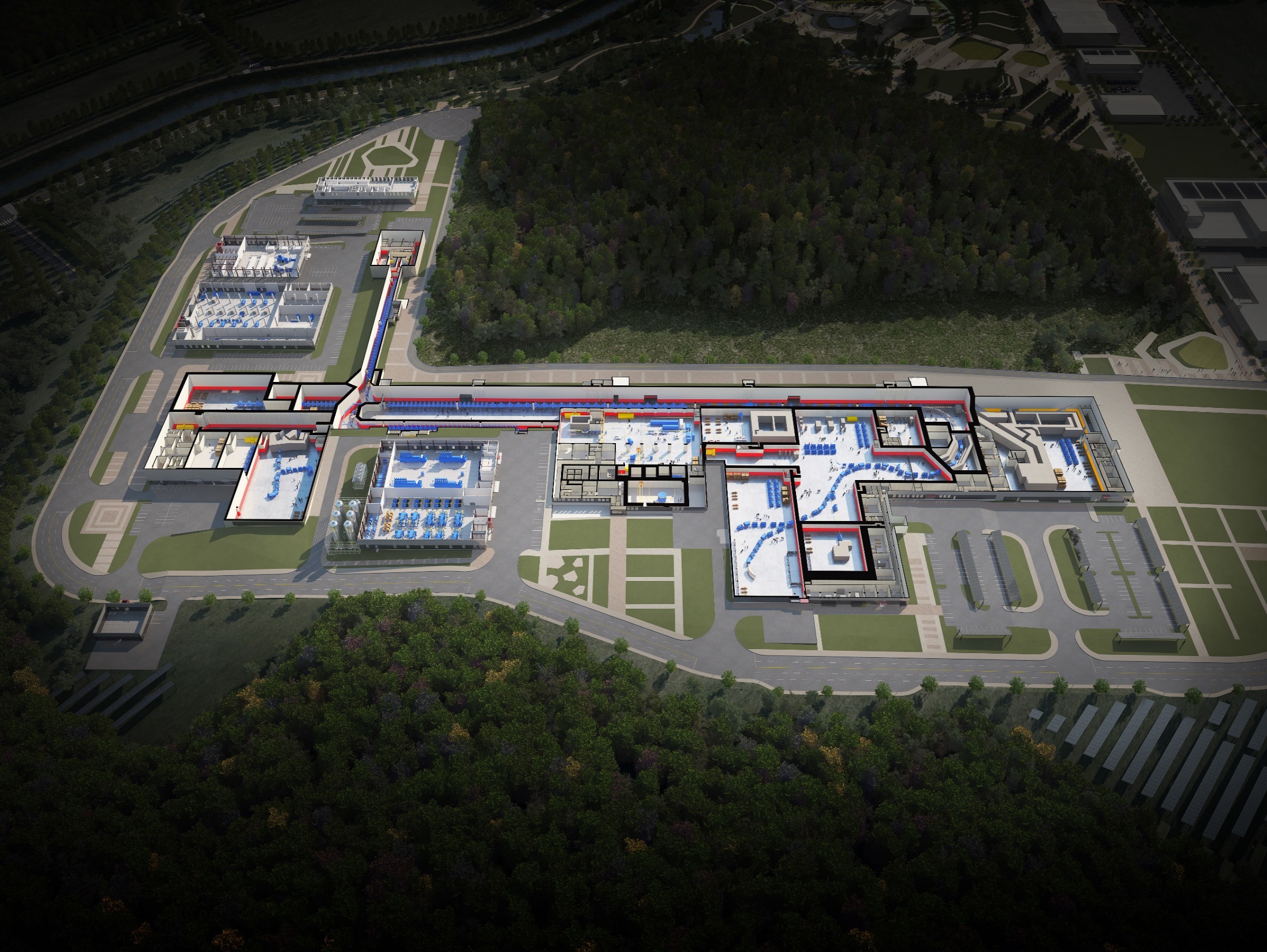 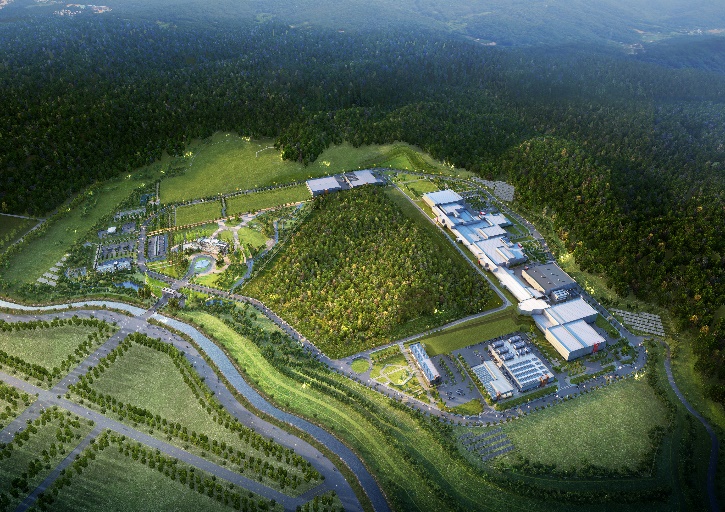 Control
Center
Utility
SCL1
ISOL System
HPMMS/
CLS
IF System
SCL3
SCL2
BIS
ECR IS
μSR
NDPS
KOBRA
Cyclotron
HRS
LAMPS
SCL1 has been decided to postpone
: SCL3 is going to be taking a role of SCL1 in the early operation
6
Slide of M. Kwon
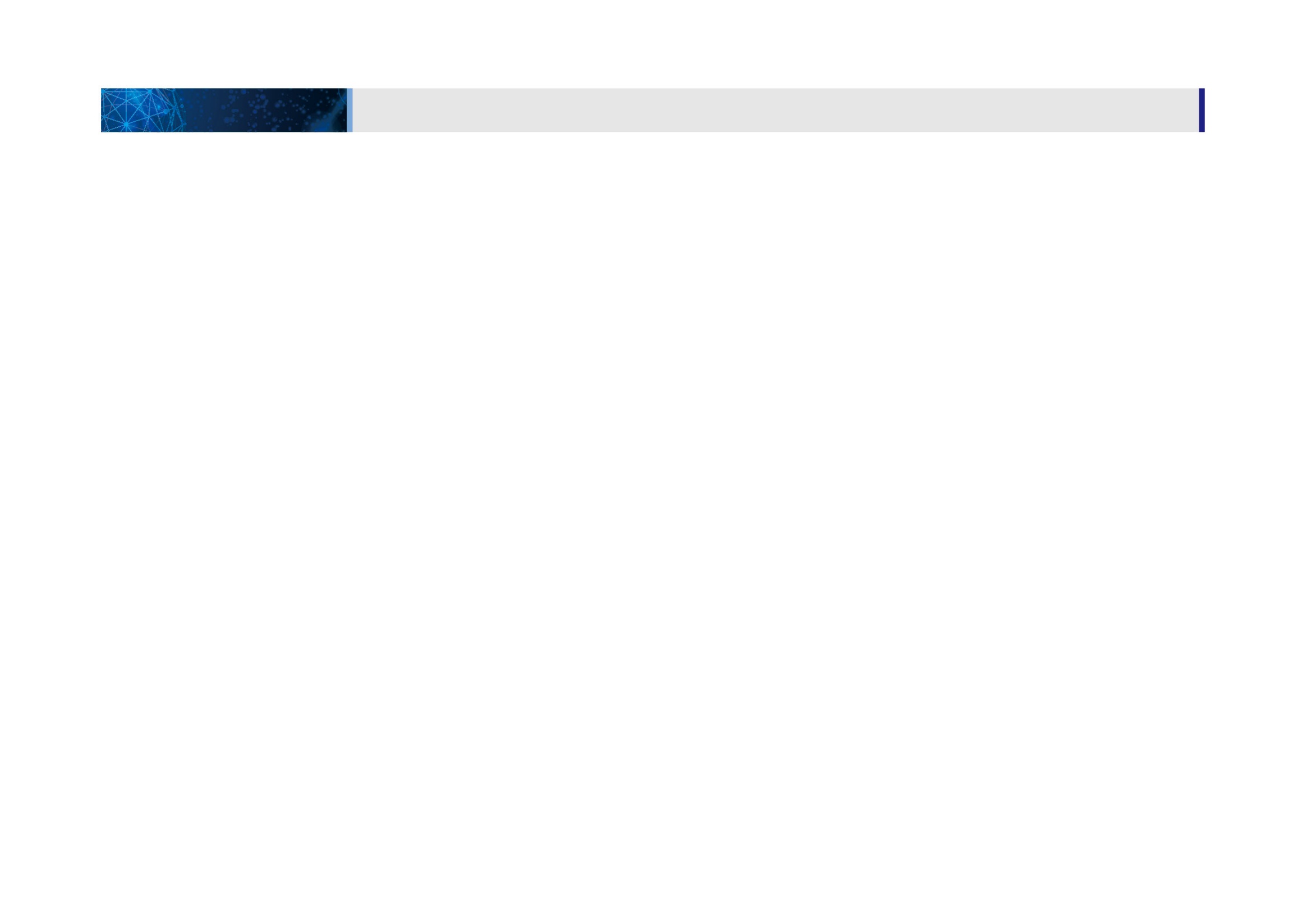 RIBs at RAON
1. Overview
IF
ISOL
KOBRA
ISOL+IF
RAON will provide access to unexplored regions of the nuclear chart
“More exotic, more intense, more various RIBs”
7
Slide of M. Kwon
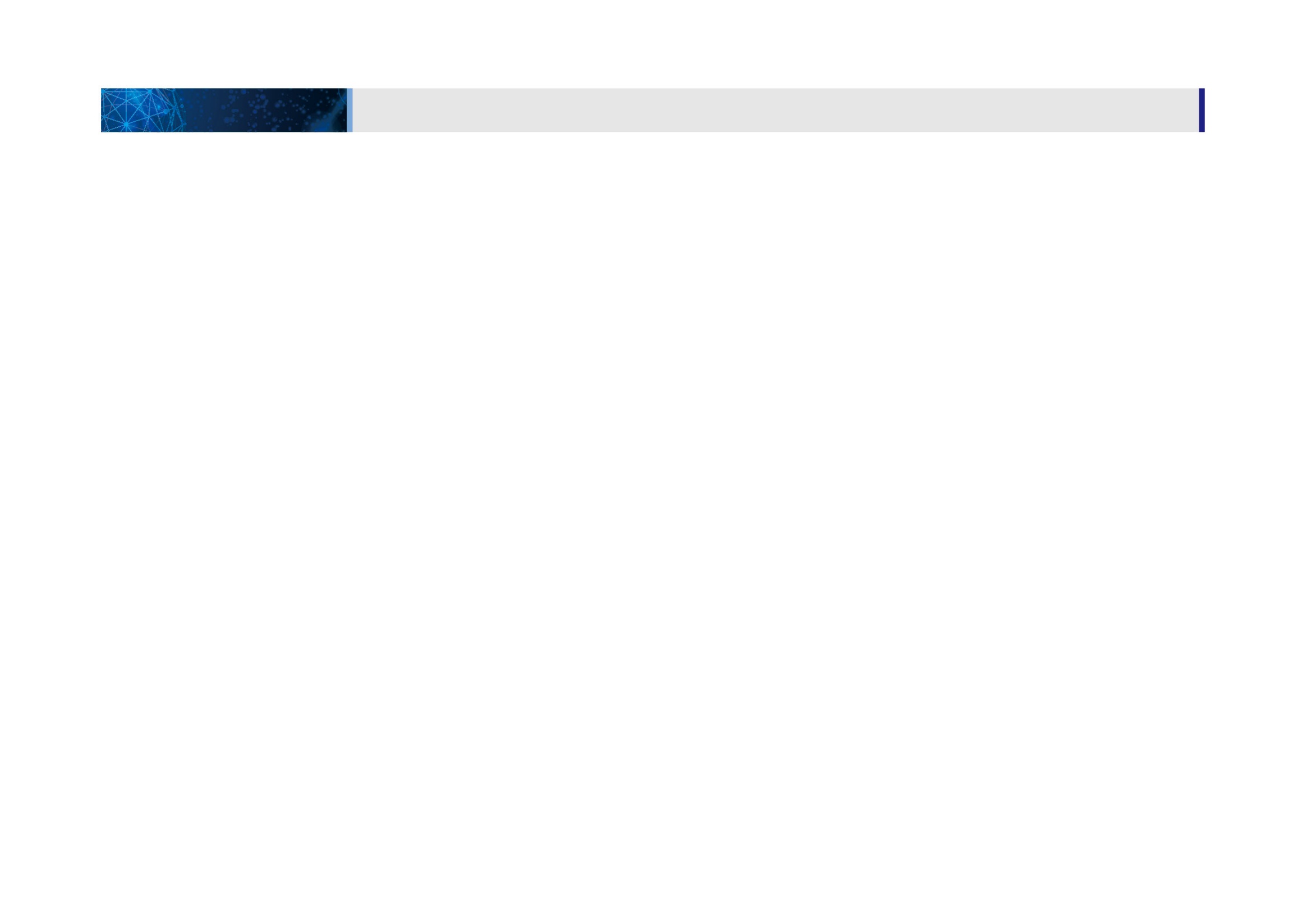 Project History
1. Overview
System Installation
Facility Construction
Project General
Jan   2012 Established Master Plan for RISP
Dec 2014 Began the basic design of facility  
                 construction
March 2018 
 Completed
 the SCL3 HWR
 prototype module
 performance test
June 2016 Constructed the 
                   SRF  test facility
                   at Munji
2016
2017
2011
2014
2015
2012
2018
2013
2018
2019
Sep 2017 Began the facility        
             construction

Oct  2017 Successfully completed the
             SCL demo runs

Dec 2017 Project review by TF
May 2019 Revised the Master Plan (3rd) (scope and strategy change) 
Sep 2019           
	Install the first QWR module
Feb 2011 
Completed the Heavy-ion 
Accelerator Conceptual Design

Dec 2011
Launched the Heavy-in
Accelerator Project
April 2015 Revised the Master Plan (2nd)   (period extension (~2021), implementation strategy change, etc.)

Dec 2015 Completed the basic design of facility construction
June 2013 Completed  Technical Design 
                   Report  (TDR)

Sep 2013 Revised the Master Plan (1st)  
                 (period extension (~2019), 
                 implementation schedule 
                 change,  etc.)
8
Slide of M. Kwon
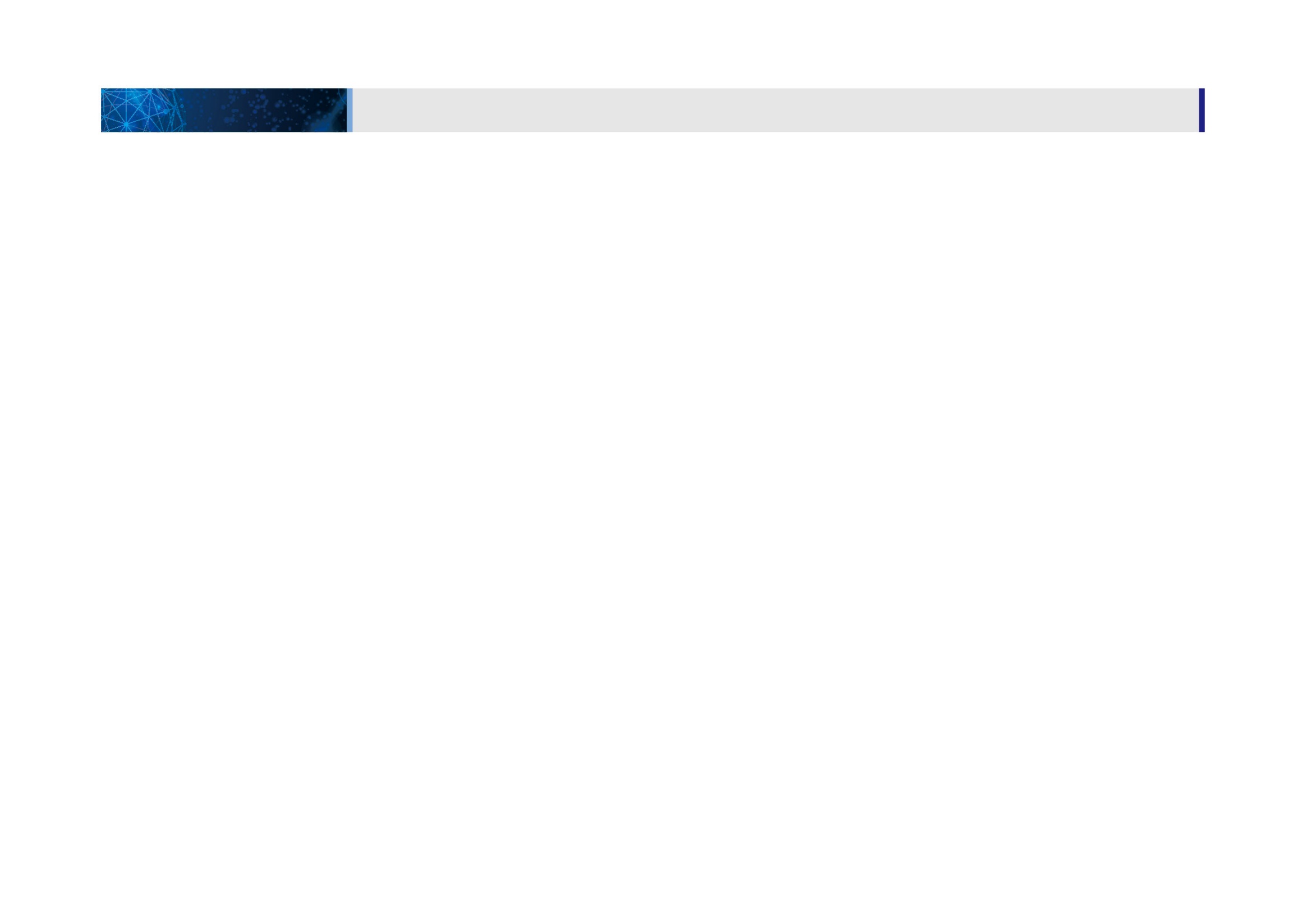 Project Milestone
1. Overview
Facility Construction
System Installation
18.5MeV/u
RI beam
(Sep 2021)
Building
Permit
(April 2021)
18.5MeV/u
SI beam
(Dec 2020)
Completion of basic design
(Dec 2015)
Completion of detail design
(June 2017)
(2019) 
SCL3 Installation
SCL2 manufacturing
(2021) 
KOBRA operation/
Project Completion
(2020) 
SCL3 Beam Commissioning/
Const.  Completion
(2018) 
SCL3 manufacturing
SCL2 Prototype
ECR-IS beam &
  ISOL beam (SI beam)
(Dec  2015)
SCL demo beam
(Dec 2017)
2014
2015
2016
2017
2018
2019
2020
2021
2014
2015
2016
2017
2018
2019
2020
2021
RFQ beam
(Dec 2016)
Beginning of priority
construction
(Feb 2017)
Beginning of construction
(Sep 2017)
Completion of construction
(Aug 2020)
Completion of inspection of the radiation facility 
(Dec 2021)
ISOL
Commissioning 
(July 2020)
D-1 
Experiment
(Jan 2021)
SCL
installation
(April 2019)
SCL2 
(Dec 2021)
Supply of utilities
(Dec 2018)
9
Slide of M. Kwon
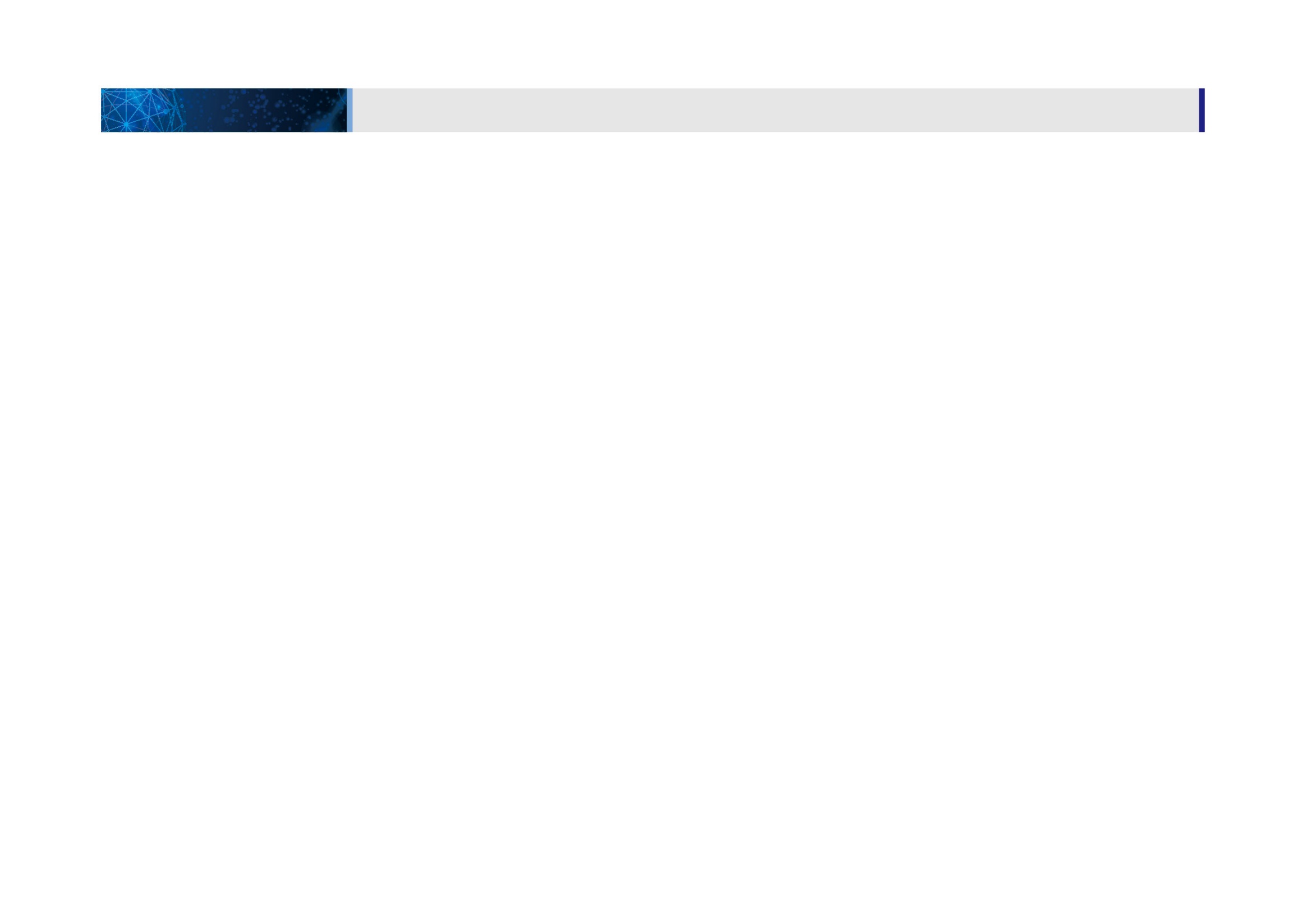 Building Layout
2. Construction
Building Layout
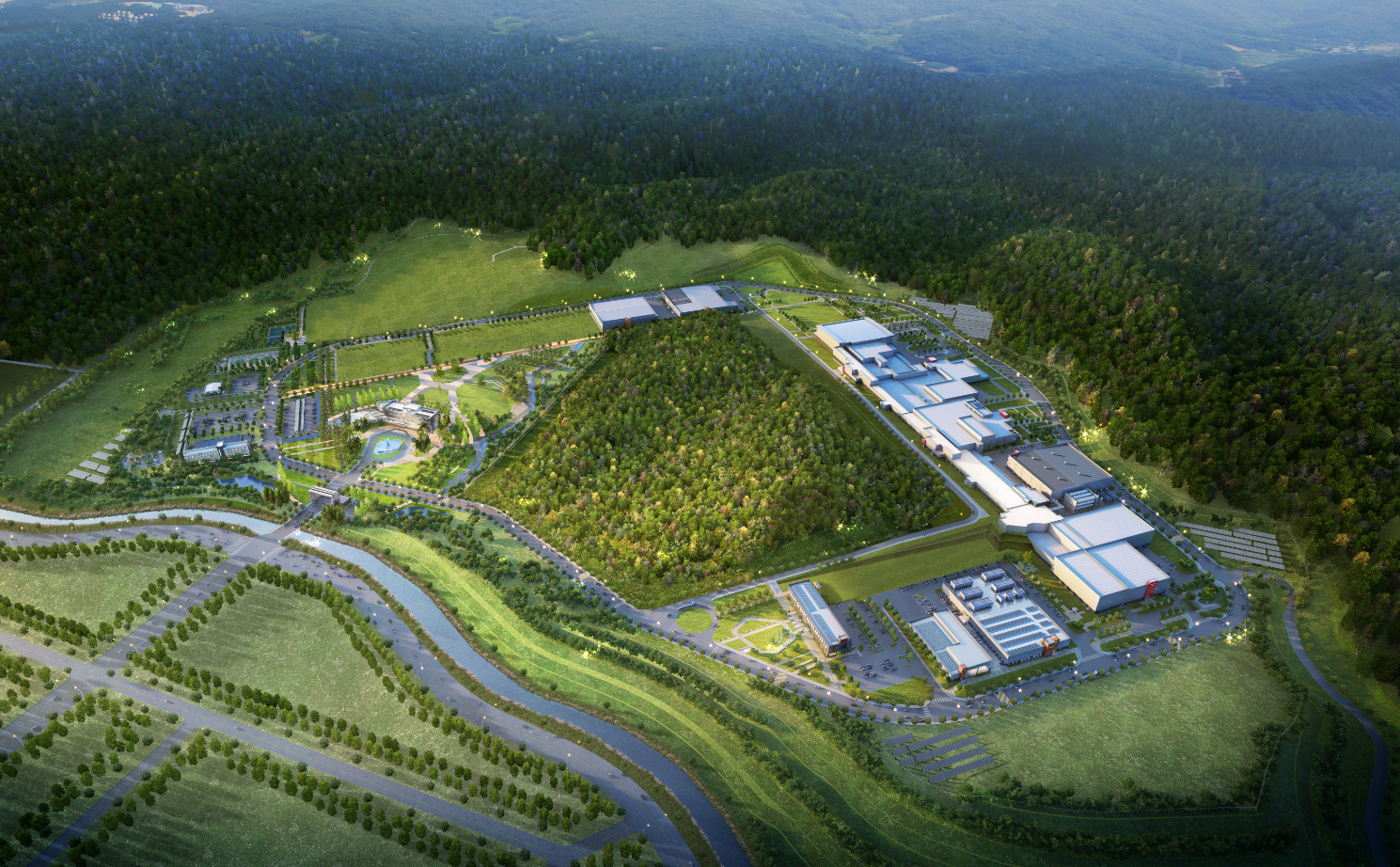 Campus Area : 952,066㎡ (including the reservation area of 144,640㎡)
Period : 2014 ~ 2021(8 years)
Cost : 996 billion won (incl. 357 billion won for land)
Building Area : 76,259㎡(11 Bds)
Total Bd. Area : 116,252㎡
Constructor : POSCO Consortium(11 companies)
Assembly Bd.
SRF Test Bd.
High Energy B
IF Separator / High Energy A
Cryogenics Bd.
Waste Strorage
HQ Office
Reservation
ISOL
SCL
Info. Center
Guest House
Low Energy A,B
Control Center
Utility Bd.
Electricity Bd.
10
Slide of M. Kwon
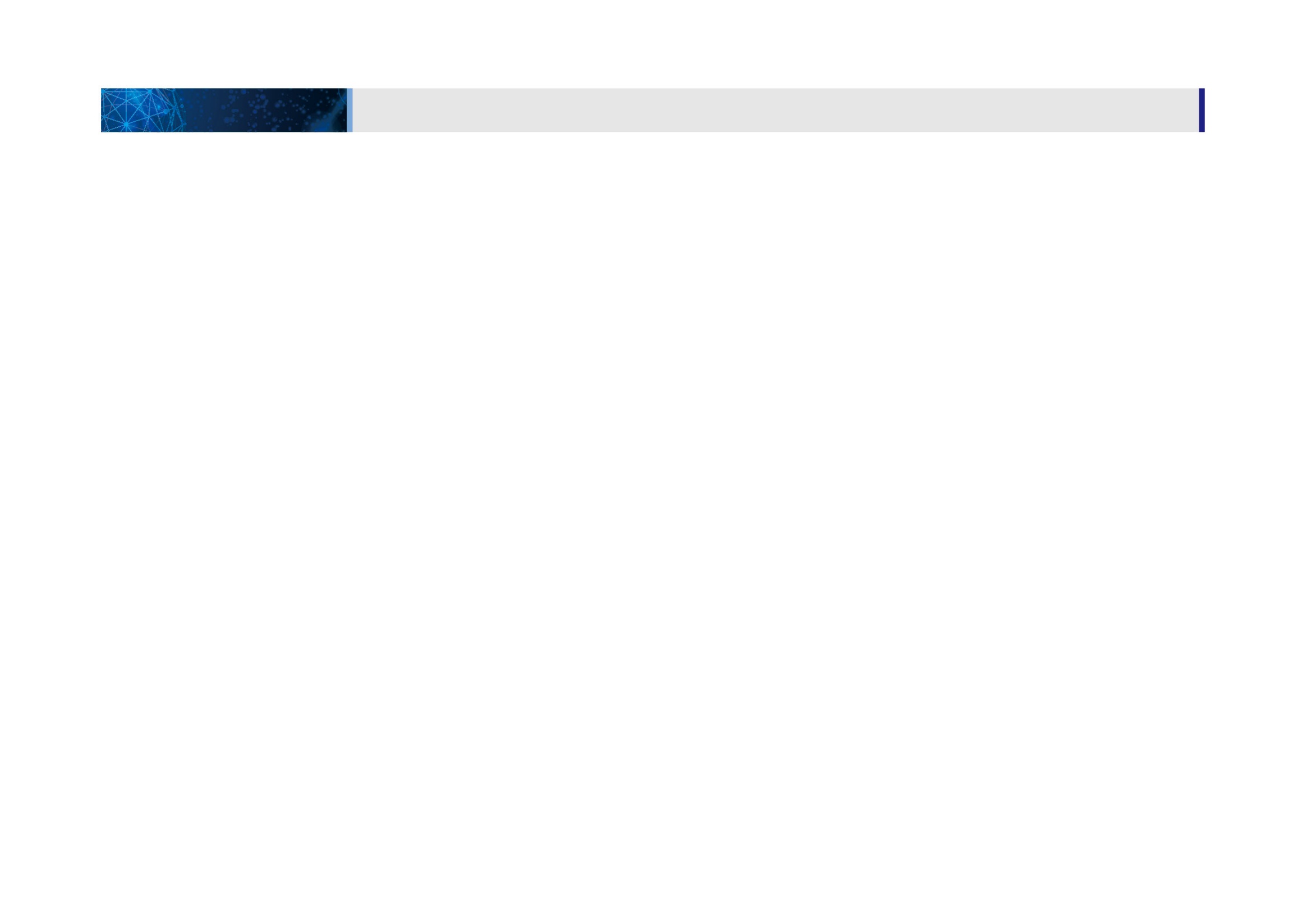 View of Construction Place
2. Construction
View of Construction Place (`19.10)
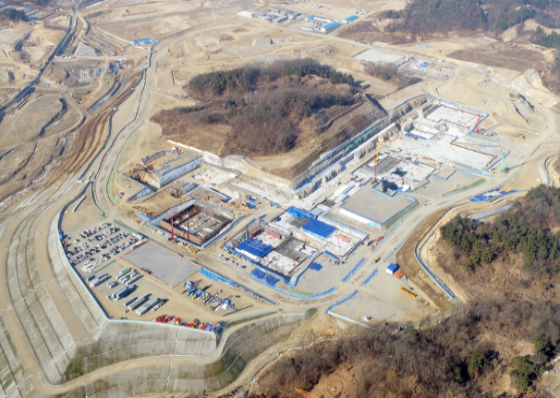 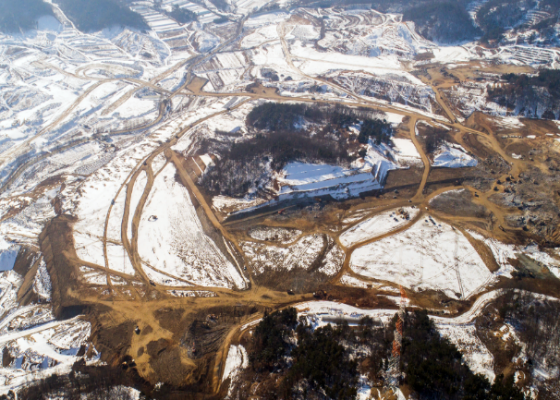 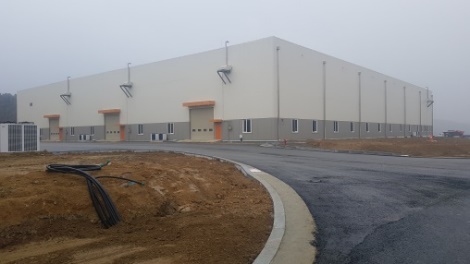 <Assembly Bd.>
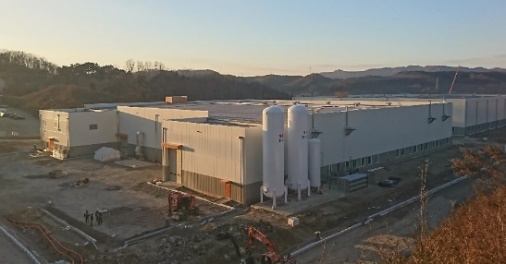 <`17.12>
<`17.01>
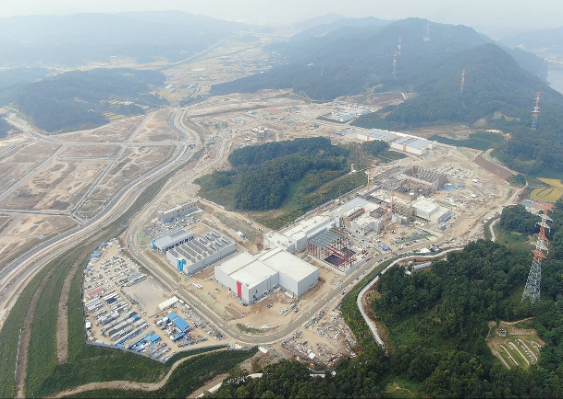 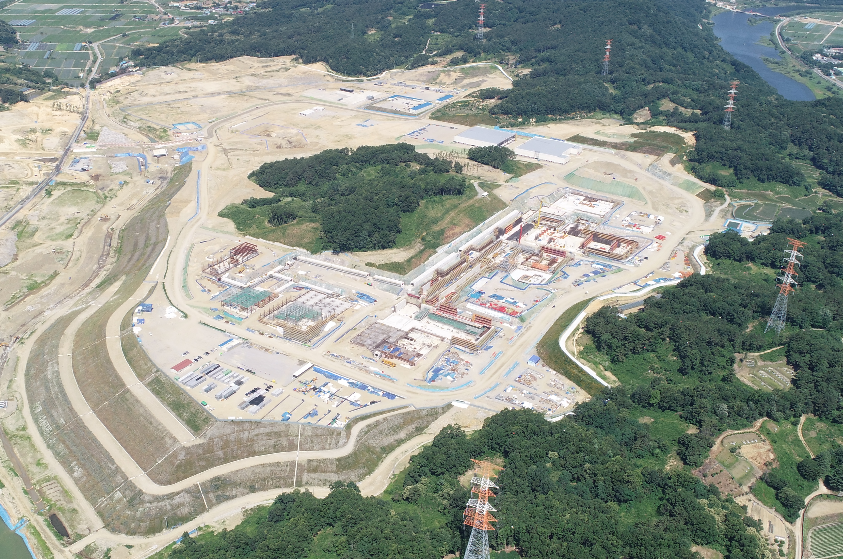 <SRF Test Bd.>
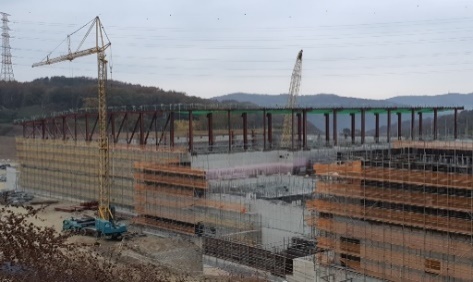 <High Energy Exps.>
<`19.10>
<`18.6>
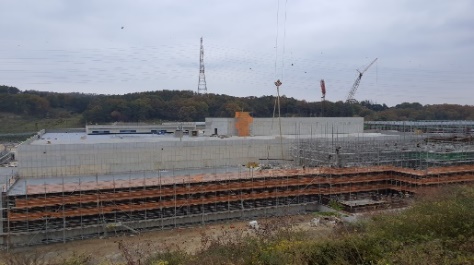 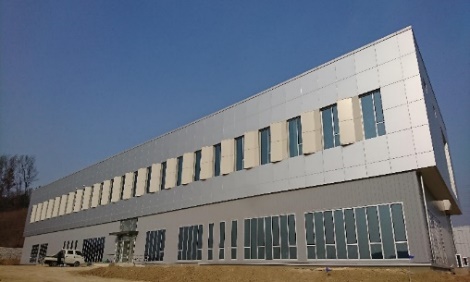 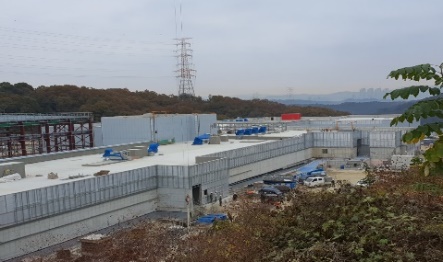 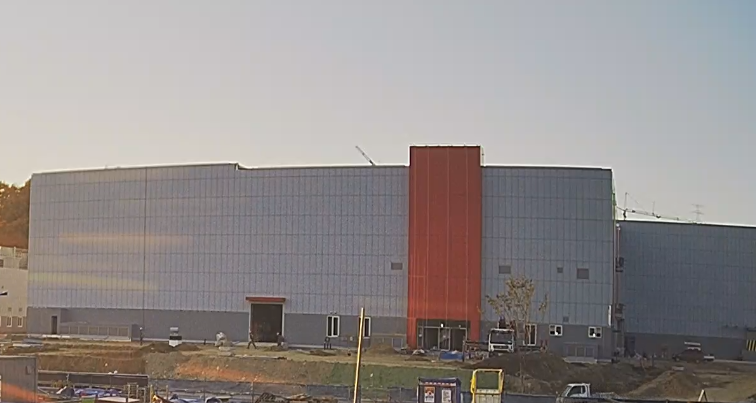 <Low Energy Exps.>
<SCL3>
<ISOL>
<Control Center>
11
Slide of M. Kwon
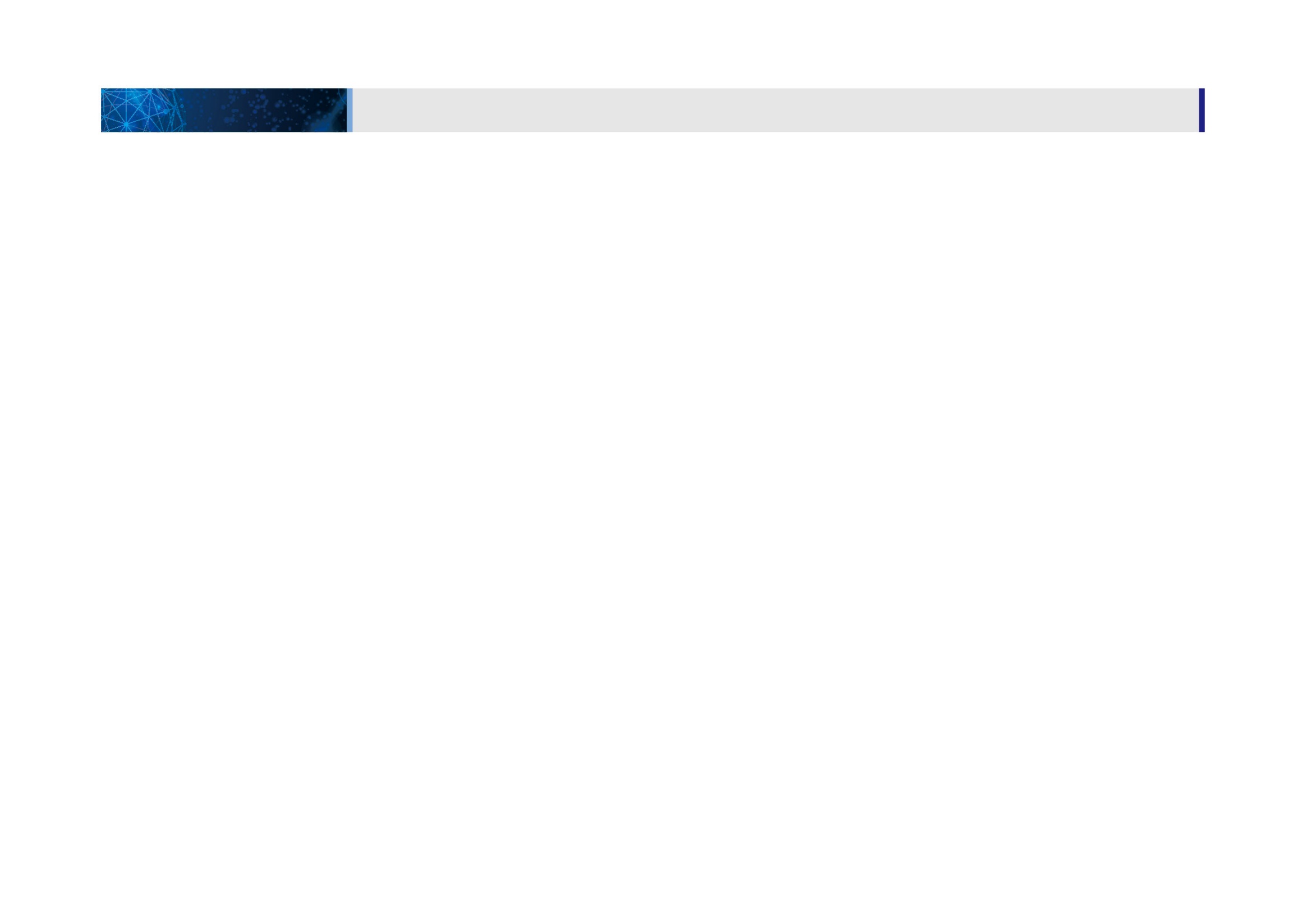 Conventional Facilities
2. Construction
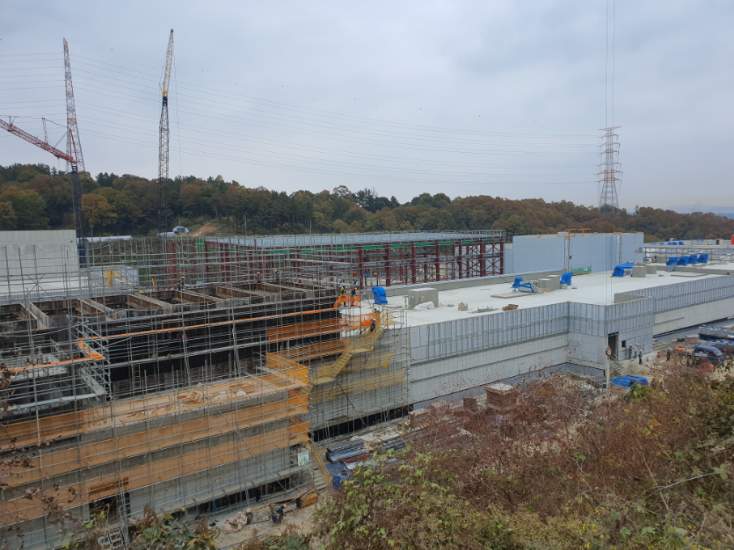 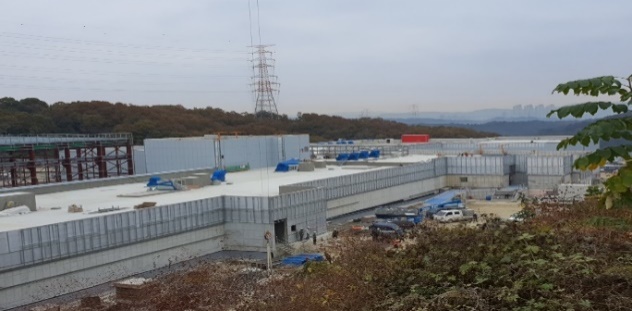 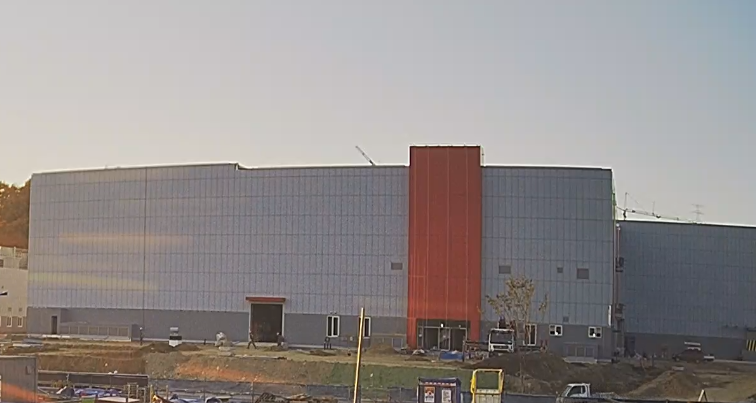 SCL3
SCL2
Low Energy A/B
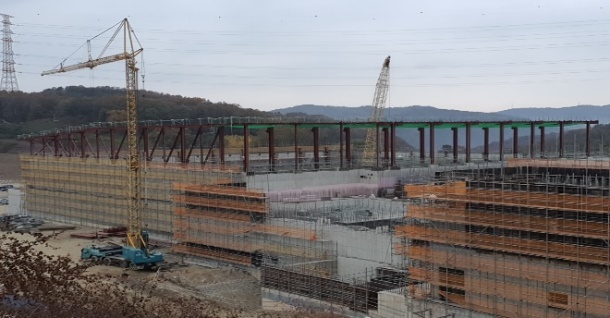 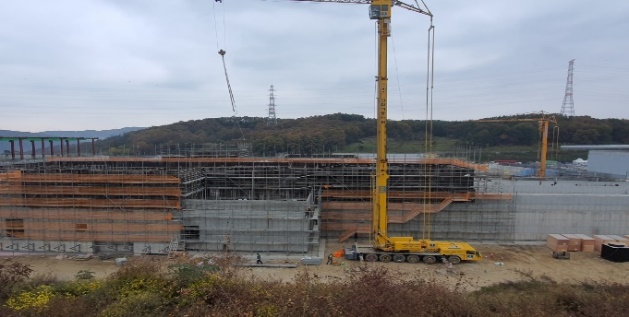 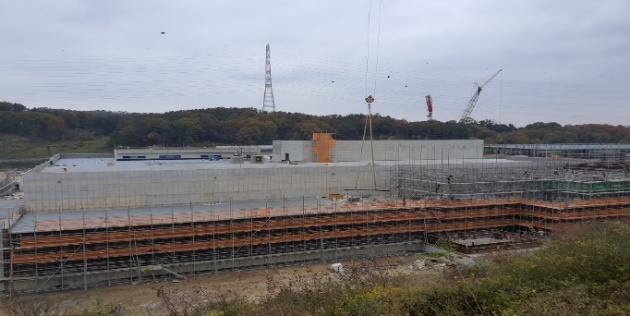 ISOL
IF/ High Energy A
High Energy B
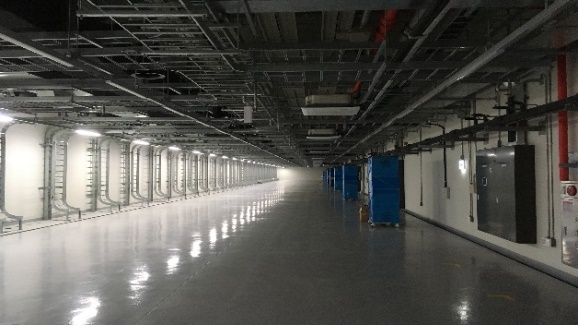 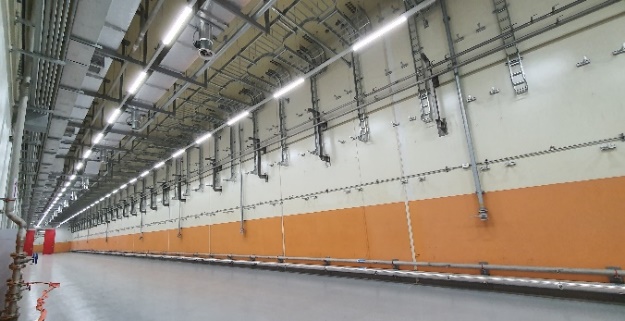 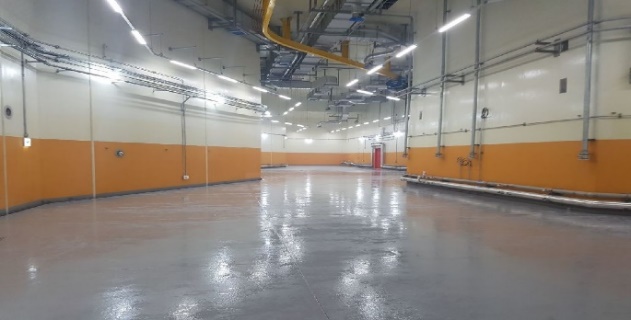 SCL3
Bending Section
SCL3-gallery
Accelerator Bd.
12
Slide of M. Kwon
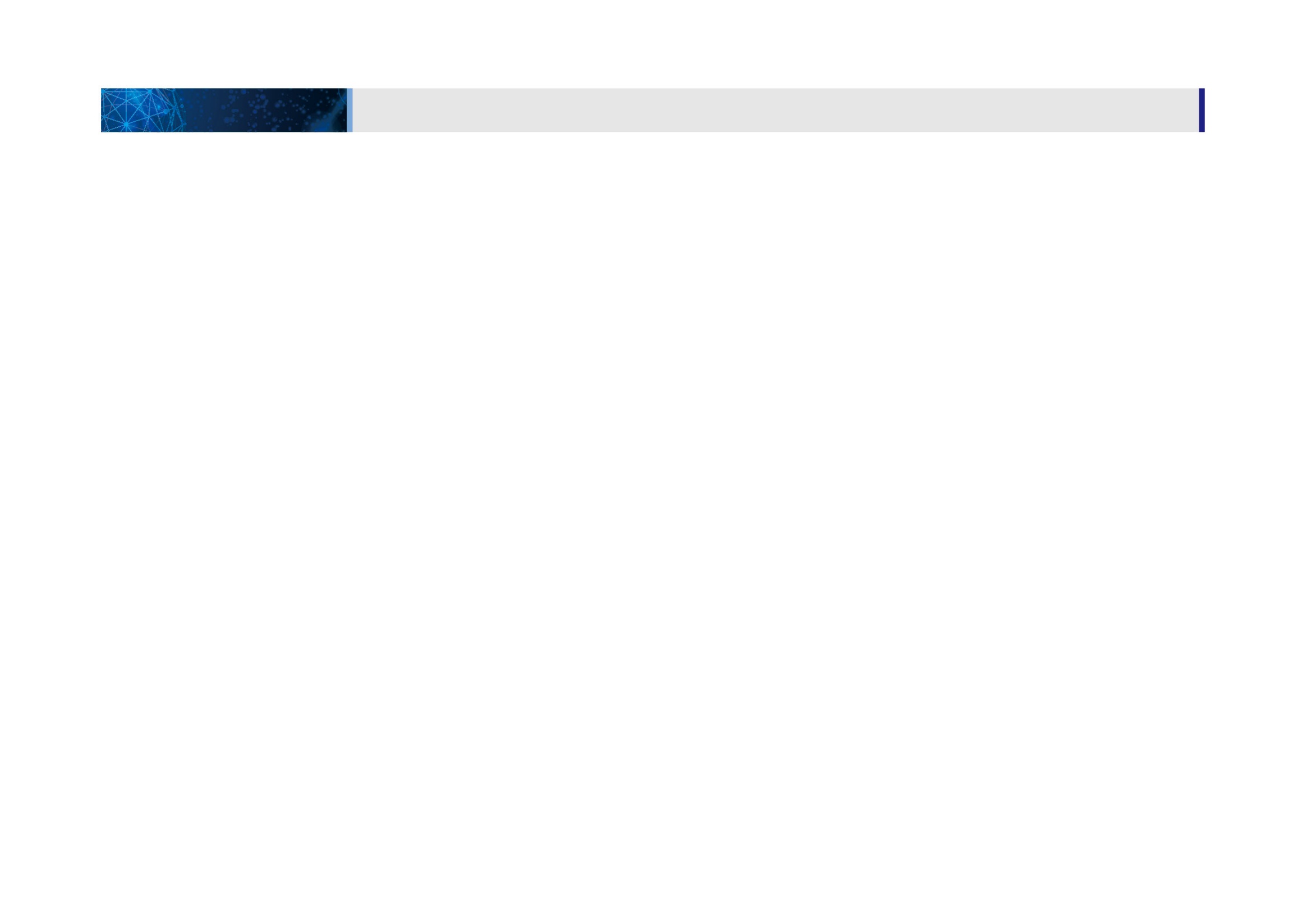 Conventional Facilities
2. Construction
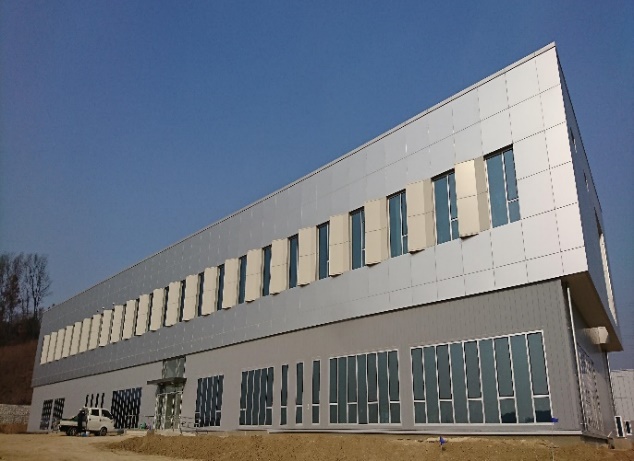 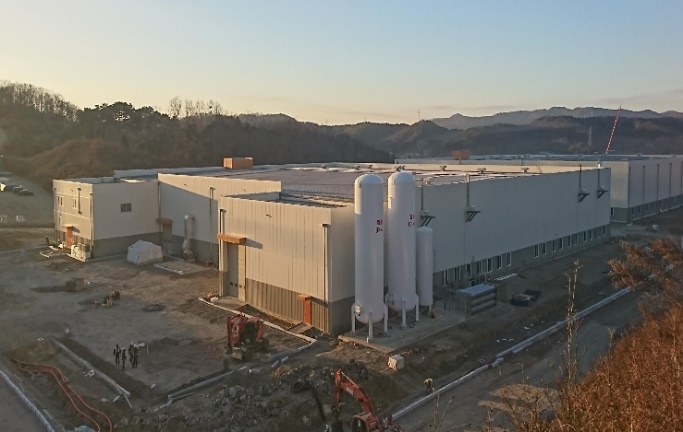 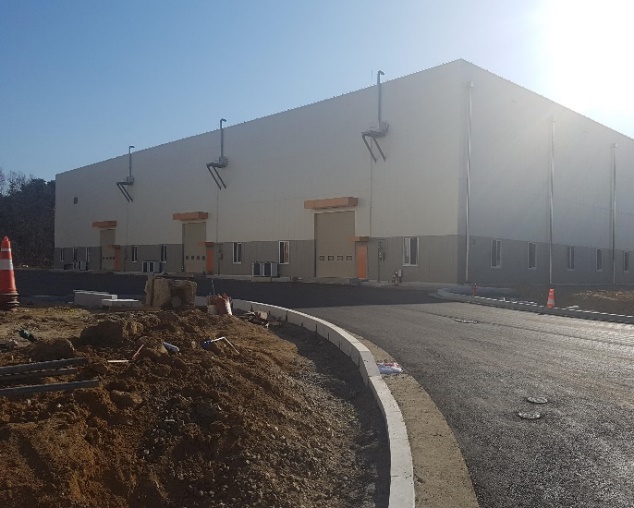 SRF Test Bd.
Assembly Bd.
Control Center
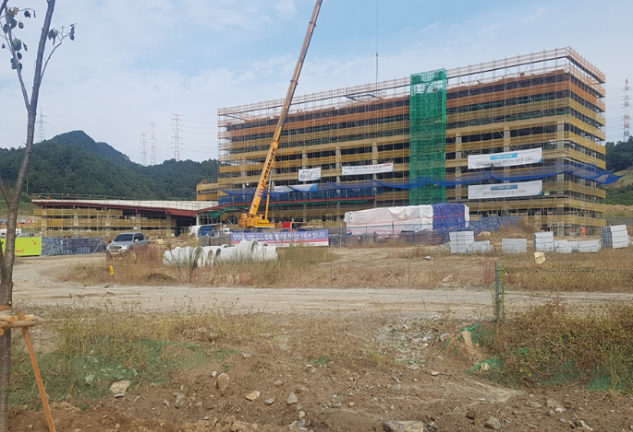 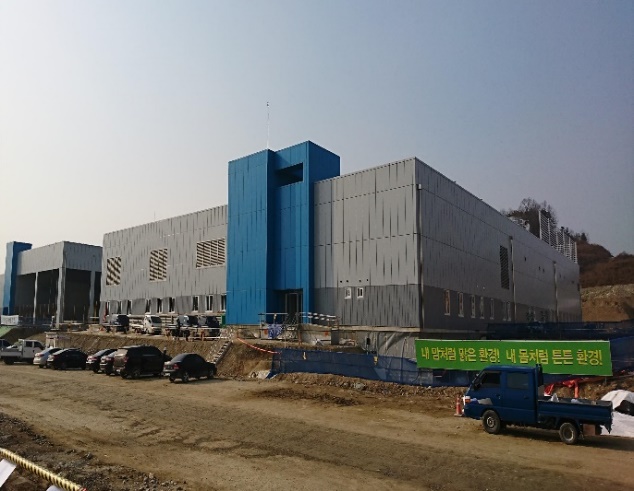 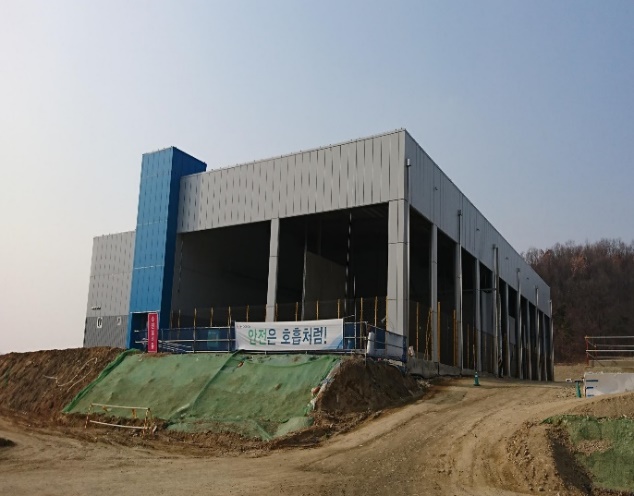 HQ Office Bd.
Utility Bd.
Electricity Bd.
13
Slide of M. Kwon
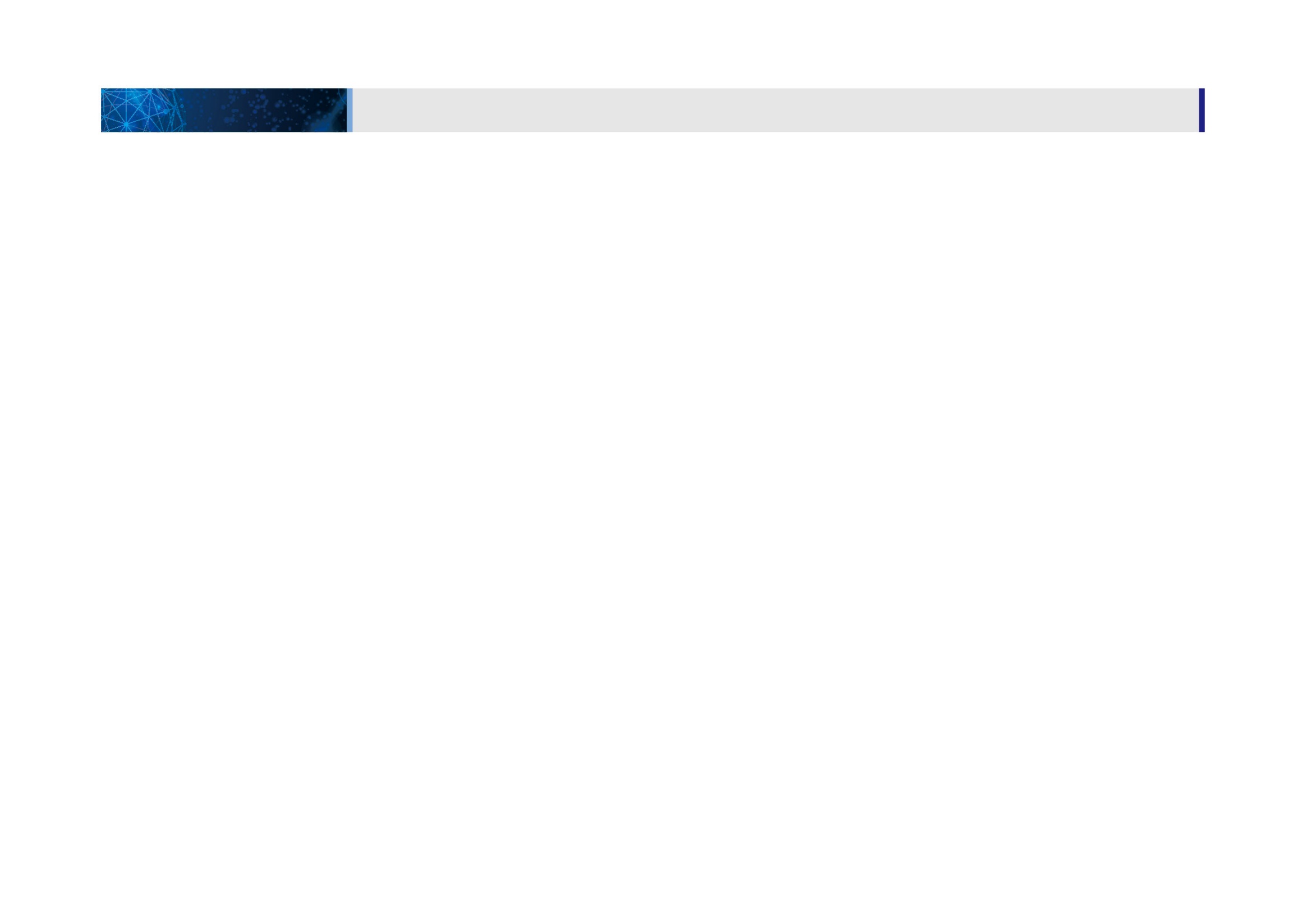 Accelerator System
3. Sys. Install.
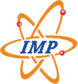 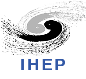 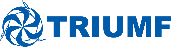 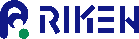 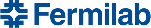 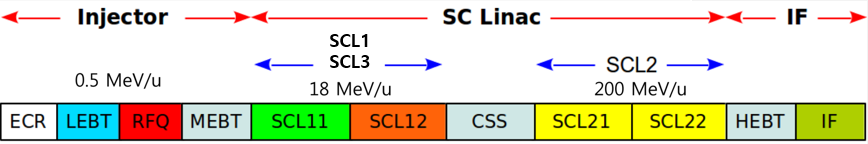 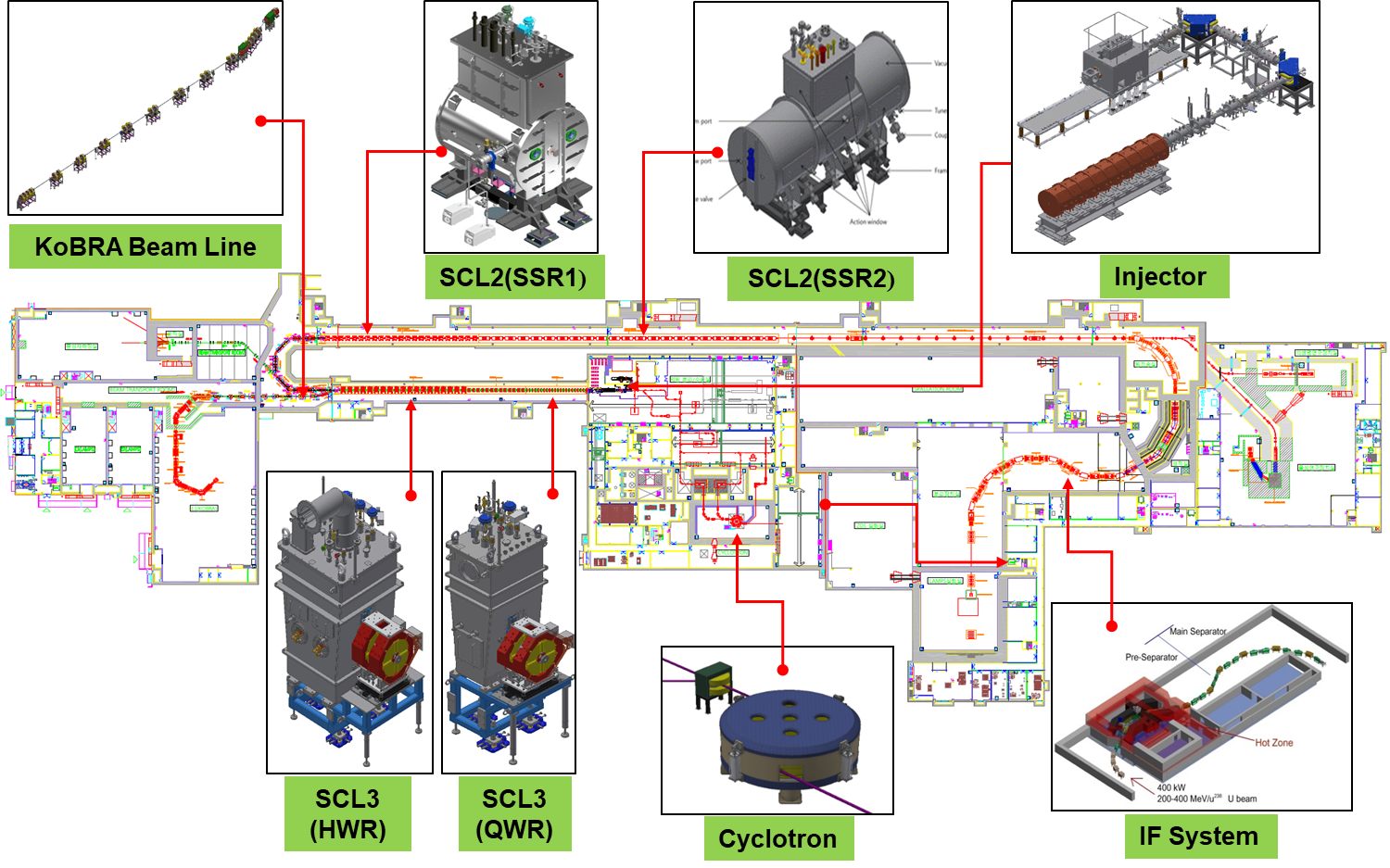 14
Slide of M. Kwon
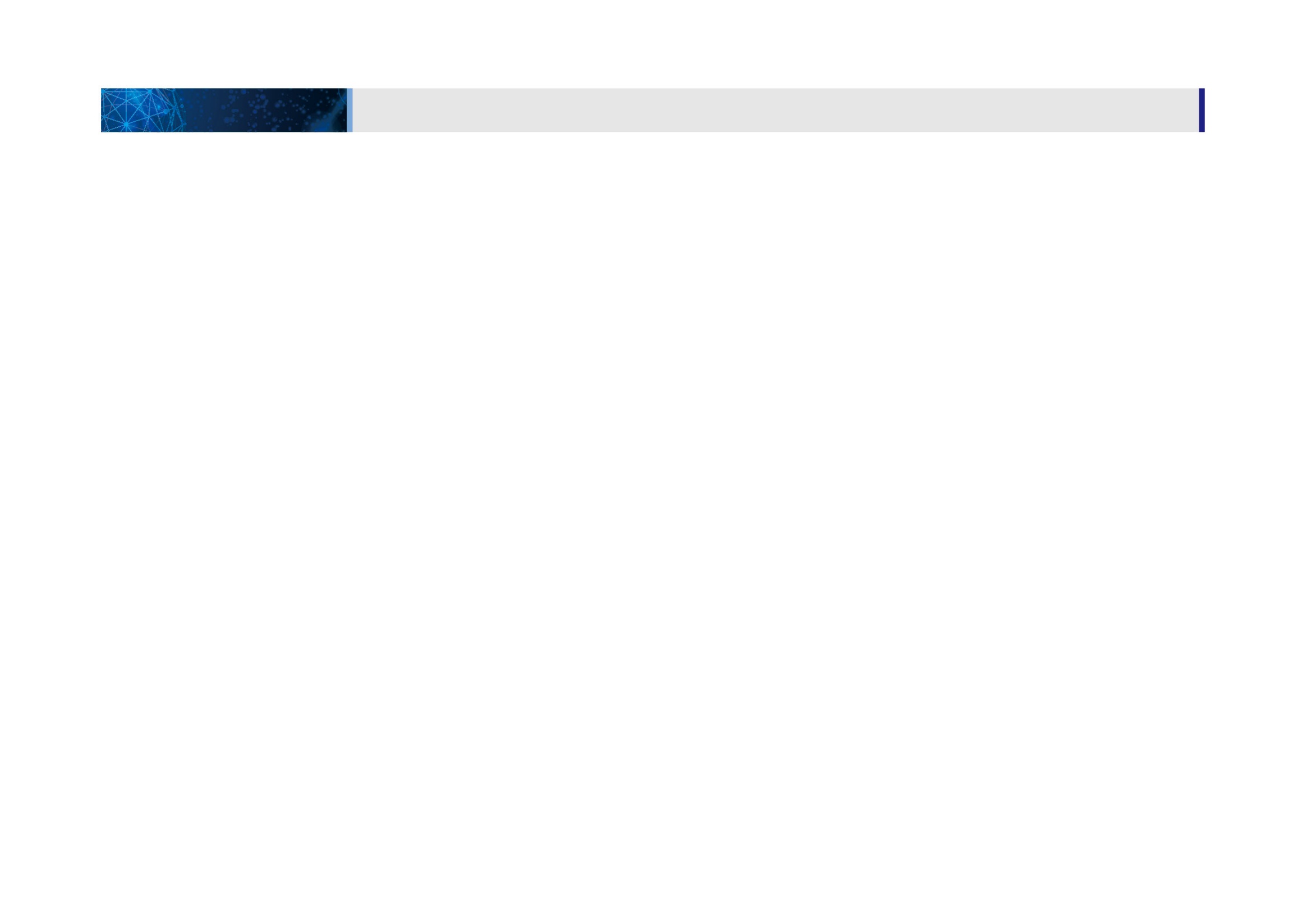 Major achievements in R&D
3. Sys. Install.
Achievement of low temperature test for LTS and HTS quadrupole prototype magnet (LTS 2017.11, HTS 2017.2)
QWR cryomodule test complete
                                       (2017.05)
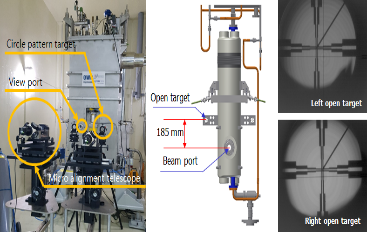 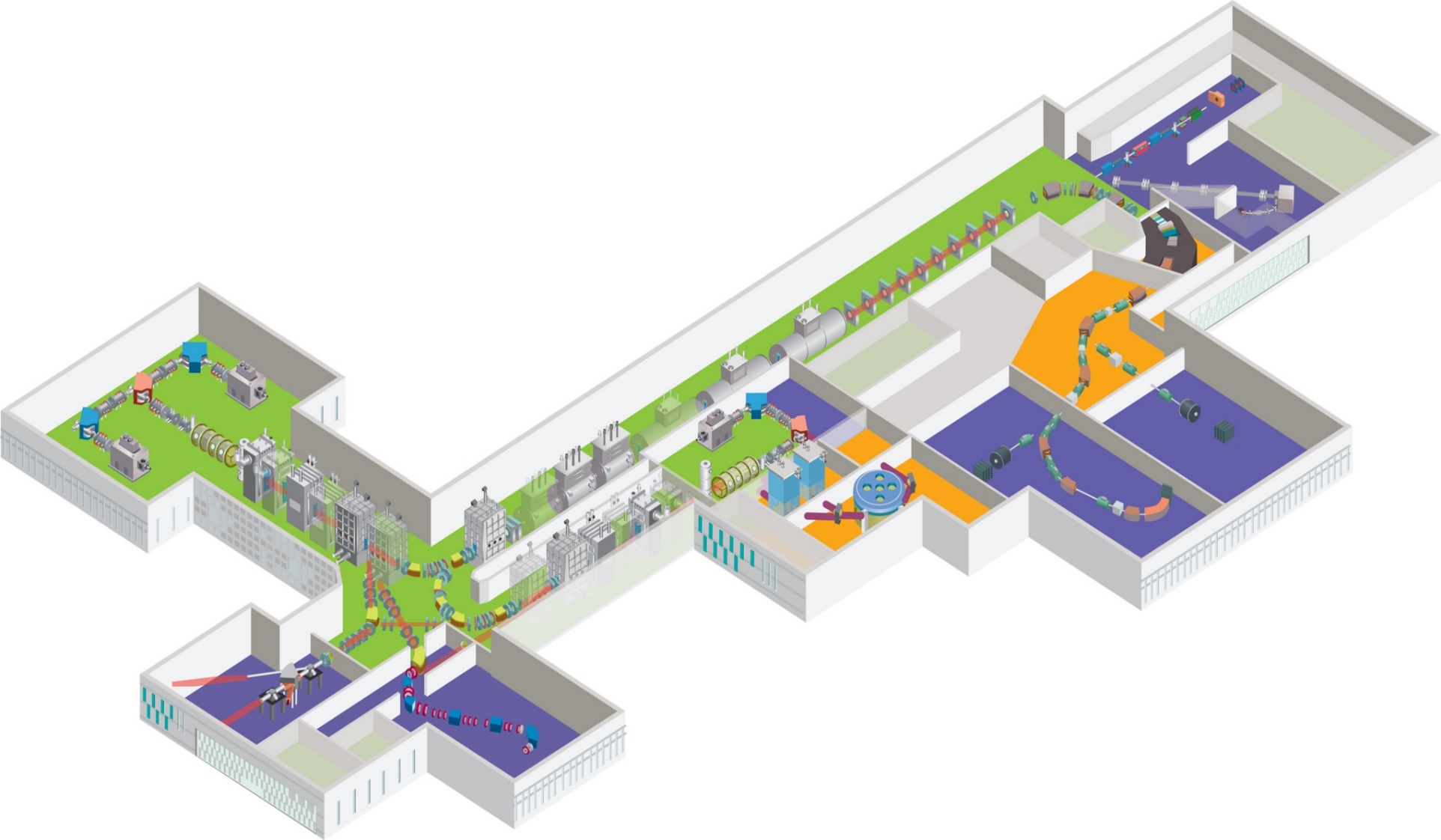 1st Oxygen Ion beam acceleration  with RFQ(2016.12)
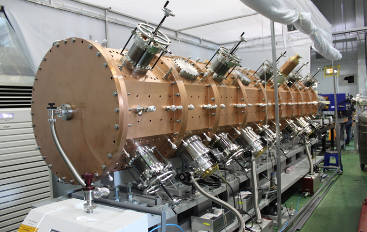 HWR cryomodule test complete
                                            (2018.03)
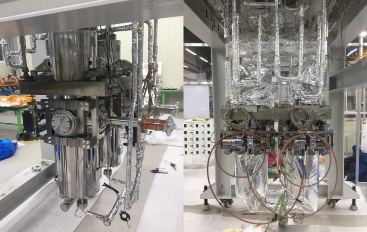 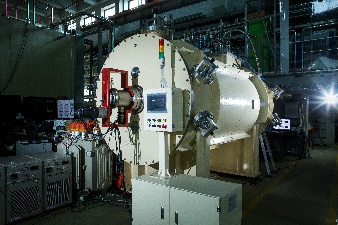 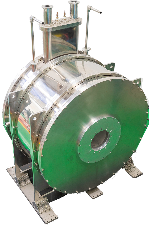 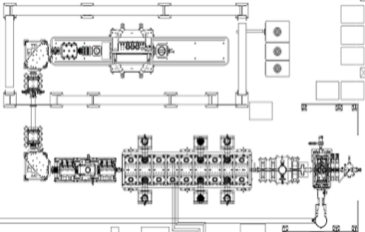 ECR IS
1st Oxygen Ion beam acceleration with a QWR module, SCL Demo(2017.10)
High purity Sn beam extraction 
using RILIS (2015.12)
Superconducting RF Test facility(2016.06)
QWR
RFQ
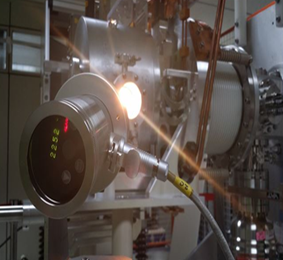 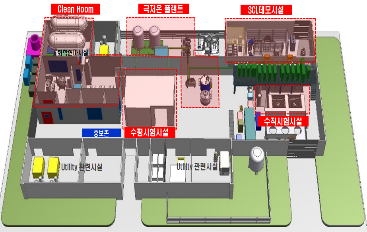 MEBT
LEBT
15
Slide of M. Kwon
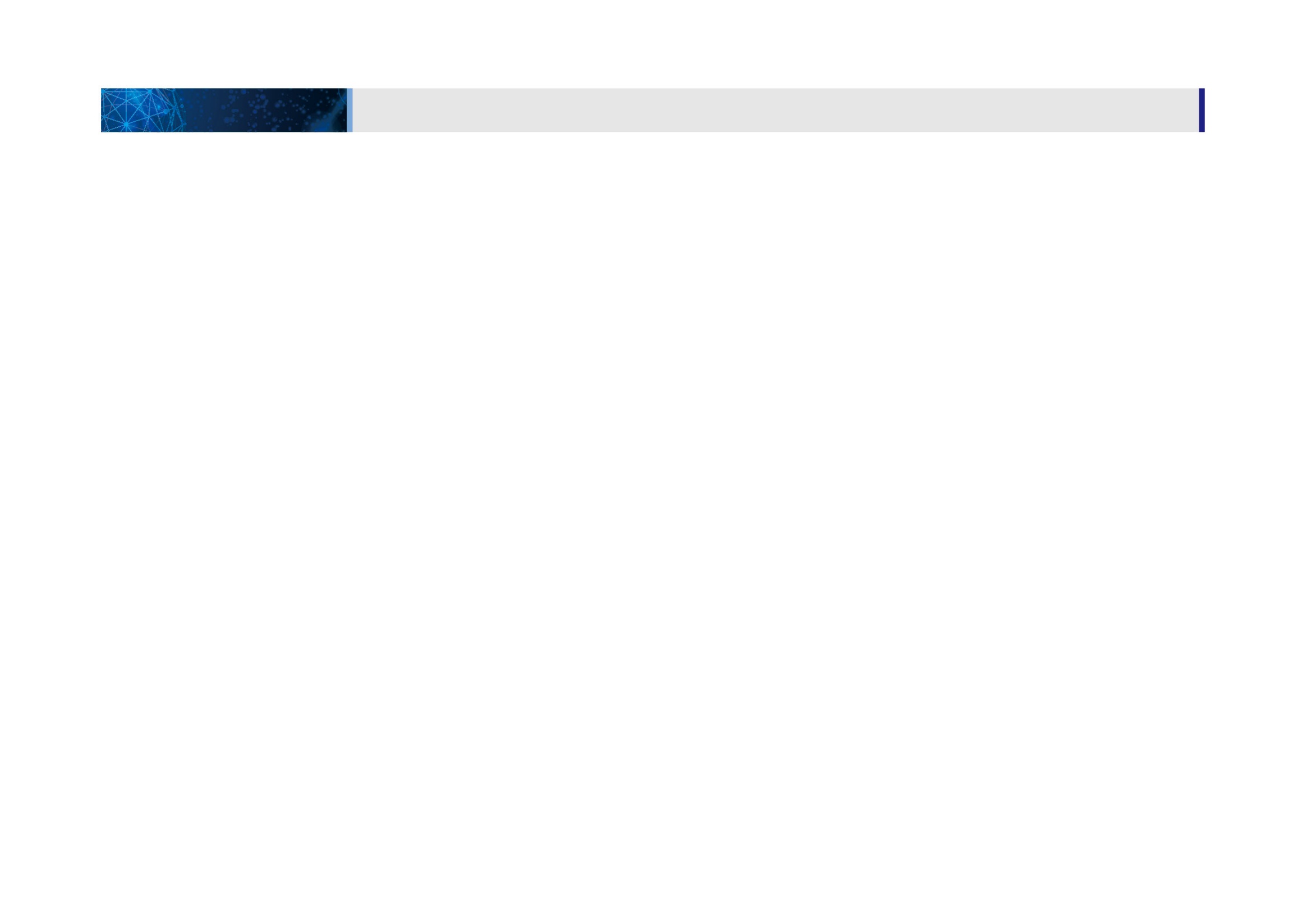 Accelerator System - Injector
3. Sys. Install.
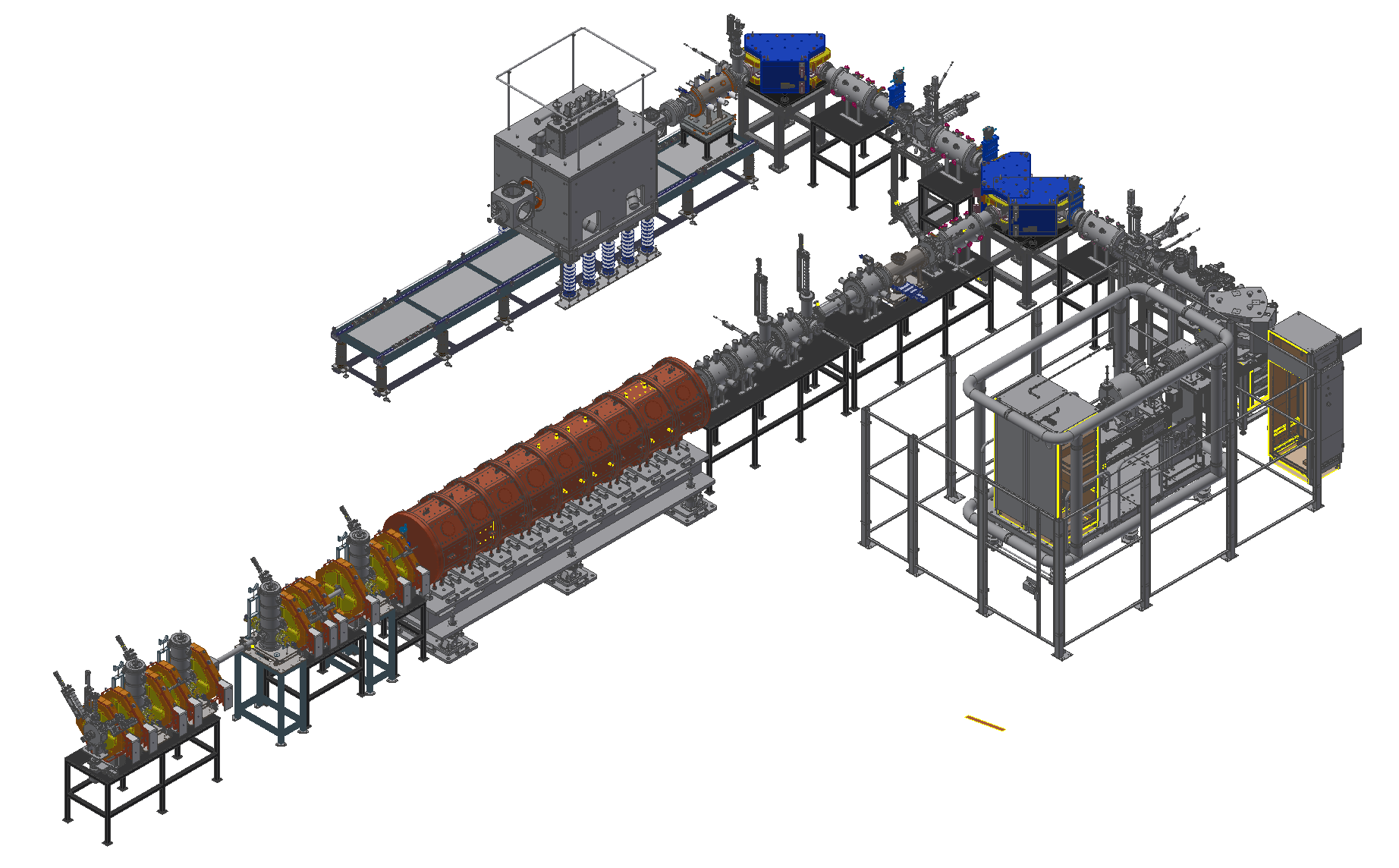 Injector
∙ Two ECR ion sources on high voltage platforms
  14.5 GHz ECR ion source
  28 GHz superconducting ECR ion source
∙ LEBT (E = 10 keV/u)
  Beam energy – 10 keV/u, Dual bending magnet
  Chopper & Electrostatic quads, Instrumentation
∙ RFQ (E = 500 keV/u)
  Frequency 81.25 MHz, Transmission Eff. ~98%
  CW RF Power 94 kW (SSPA: 150 kW)
∙ MEBT (E = 500 keV/u)
  Four RF bunchers (SSPA: 20, 15, 4×2 kW)
  Simple quadrupole magnets, Instrumentation
SC ECRIS
LEBT
ECRIS
MEBT
RFQ
SC ECRIS commissioning
RFQ commissioning
∙  RFQ has been conditioned to 40kW, sufficient to  
    accelerate A/q=4.5 beams
∙ Beam experiment for the performance enhancement
∙ Basic metal beam experiment
Amplitude control of RFQ
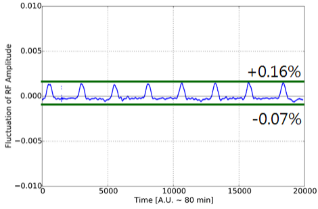 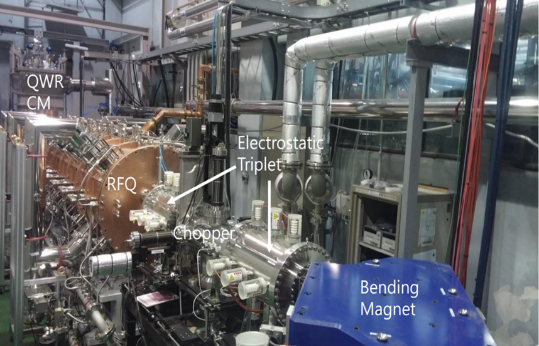 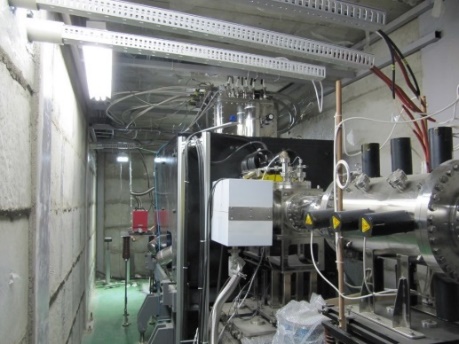 Ar beam experiment
Charge distribution
QWR CM
ECRIS
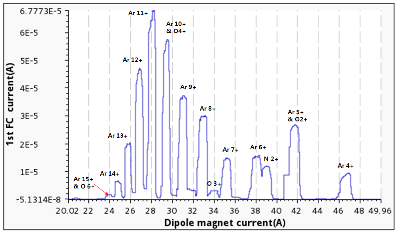 Ar 11+ 70uA
Output Energy of RFQ(TOF)
RFQ
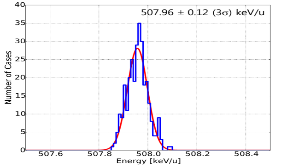 ~508keV/u
16
Slide of M. Kwon
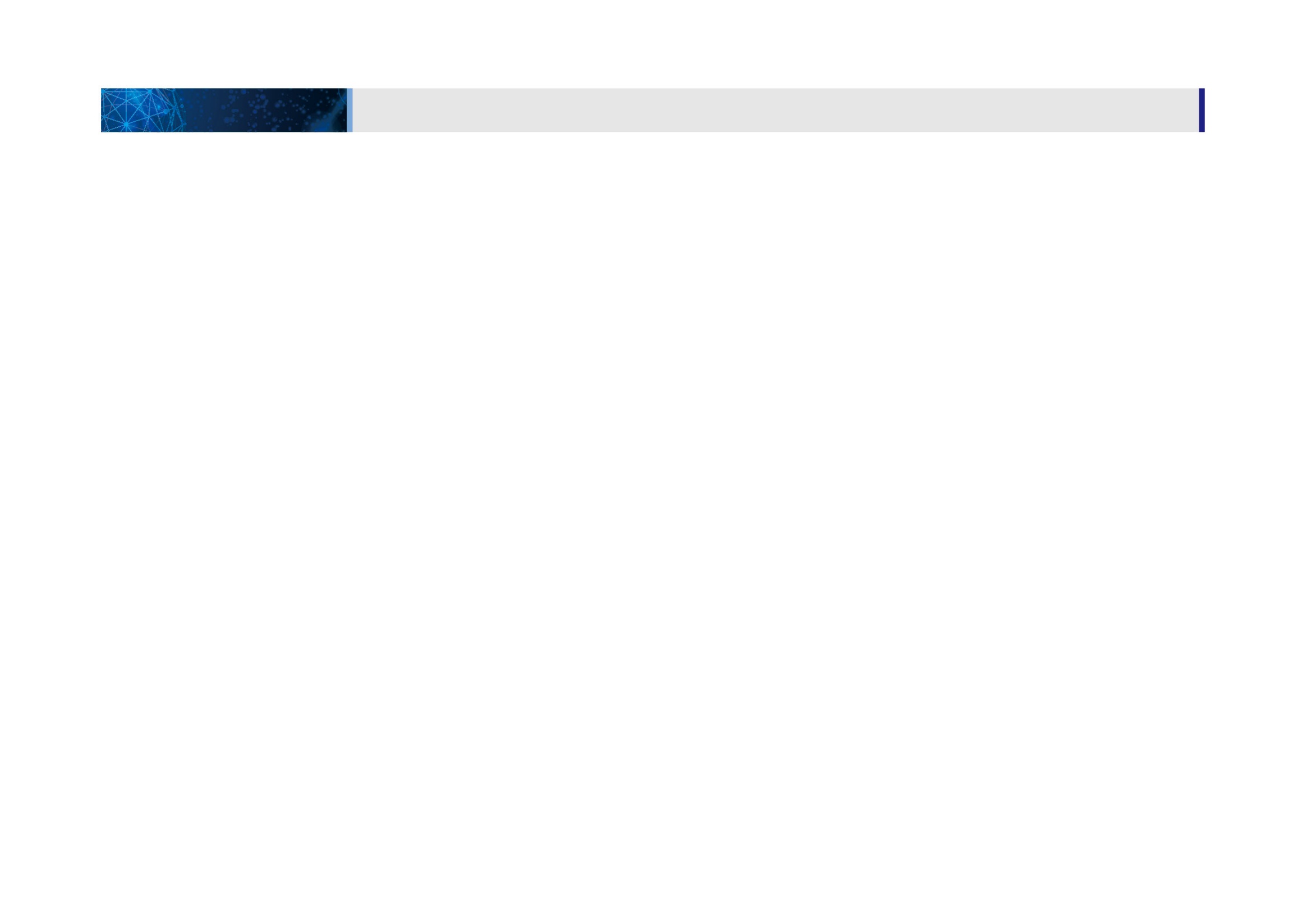 Accelerator System – SCL3
3. Sys. Install.
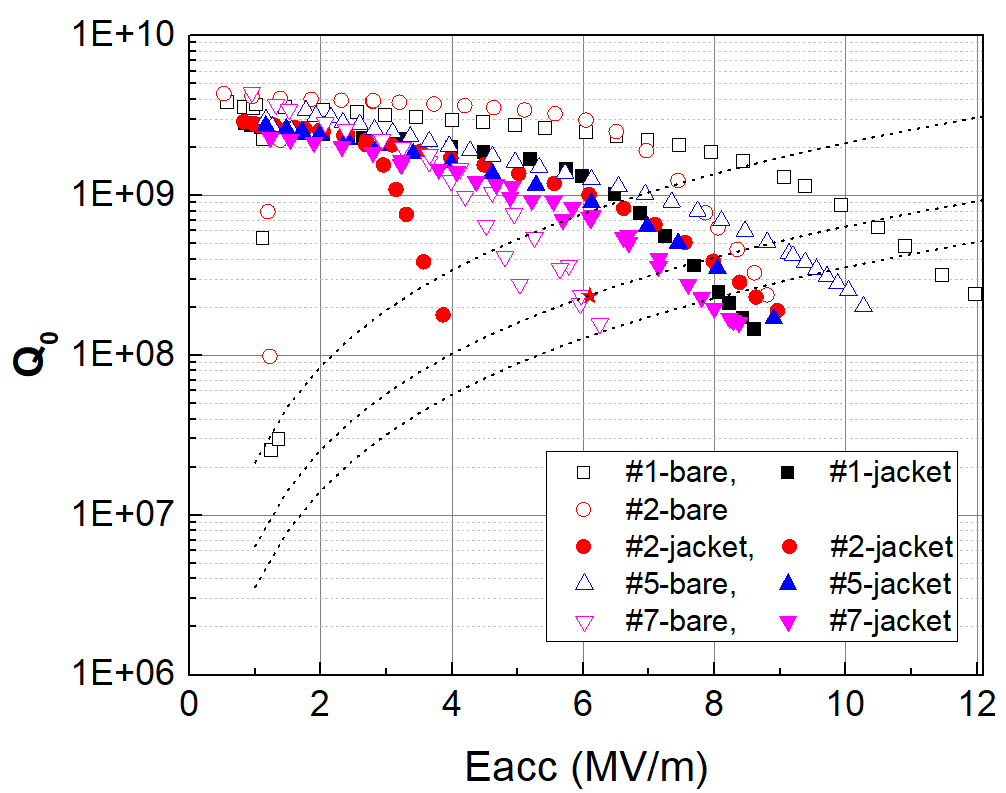 SCL31(QWR)
∙ Design performance was achieved with prototypes(2017.5)
∙ Oxygen beam was accelerated with injector and one QWR module(2017.10)
    500 keV/u  ~700 keV/u, Successful long-tem operation of cryomdoule
∙ Mass production was contracted with domestic vendor(2017.12)
    Pre-production cavities and cryomodules passed qualification, mass production is on-going
    Total thermal load <20W@6.1MV/m, 4.2 K
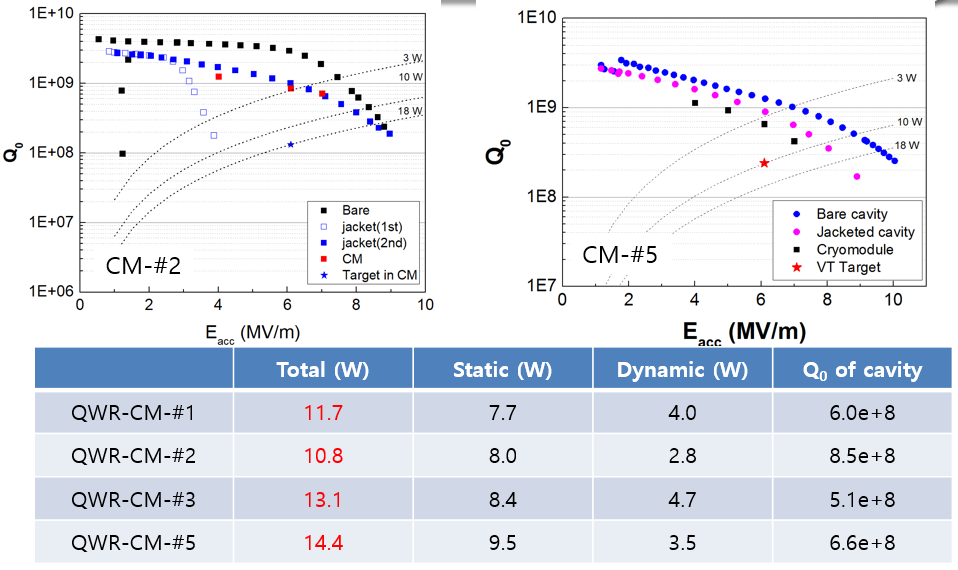 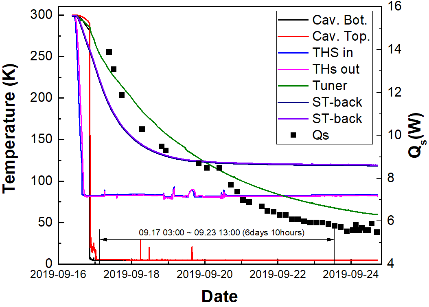 VT target: 2.4e+8@6.1MV/m
RF System
∙ SSPA (4kW) : 2018.07~2020.05
   Pre-production performance test(2019.11)
∙ HPRF transmission line (1-5/8”) 
   Installation vertical parts (2019.10) 
∙ LLRF control system (2019.07~2020.06)
∙ RF reference line (81.25MHz) : ~2019.12
Static thermal load: 5.8 W
(Target: max. 7.5 W)
SCL32(HWR)
∙ Design performance was achieved with prototypes(2017.10)
  Thermal load <14.1W@6.6MV/m, 2.1 K (HWR type A)
∙ Mass production was contracted with domestic vendor(2018.5)
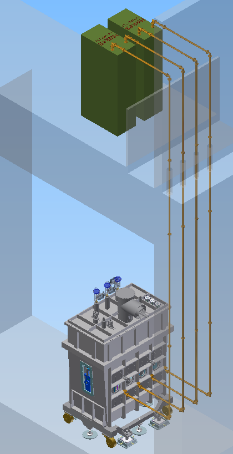 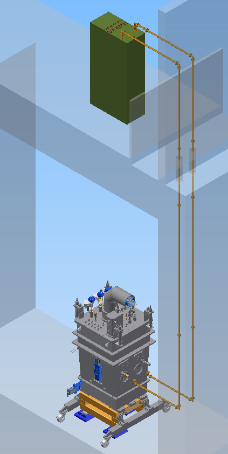 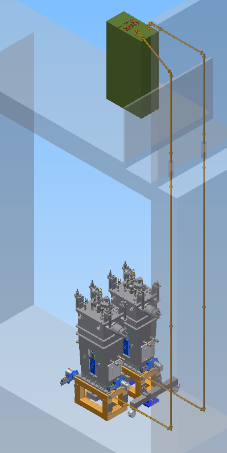 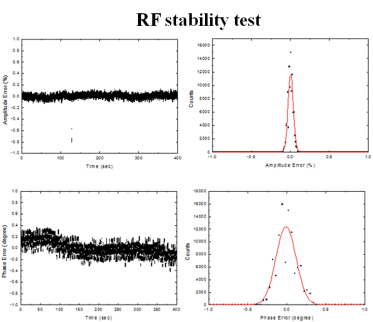 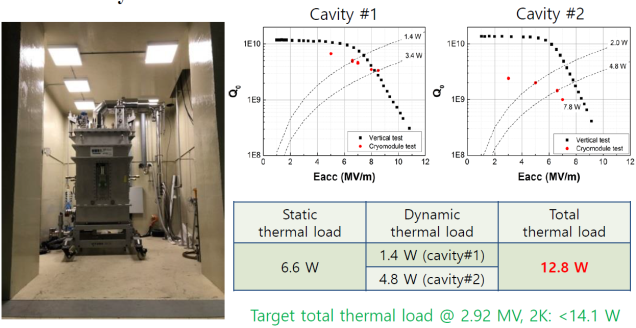 HWR#B
QWR
HWR#A
17
Slide of M. Kwon
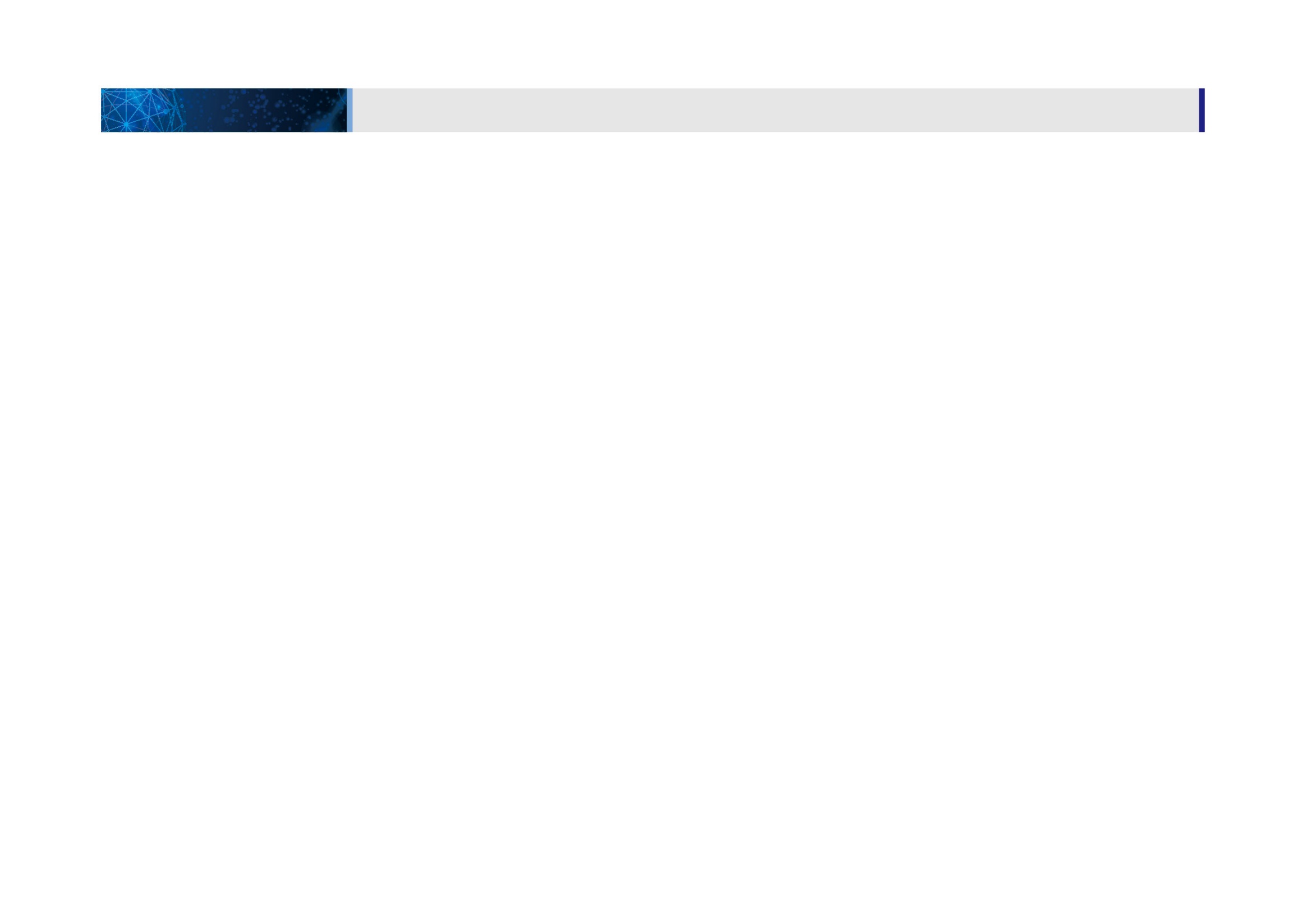 Accelerator System – SCL2
3. Sys. Install.
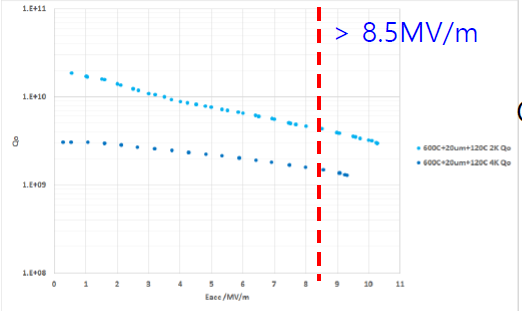 SCL21(SSR1)
∙ 1st prototype was performed by TRIUMF(2019.6)
   Balloon type(less multipacting, better mechanical characteristics)
   Accelerating gradient over 8.7MV/m, Multipacting below 2MV/m
∙ 2nd prototype with domestic vendor is on-going
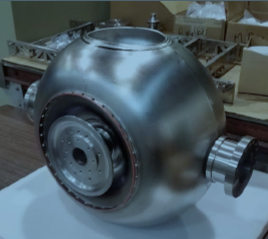 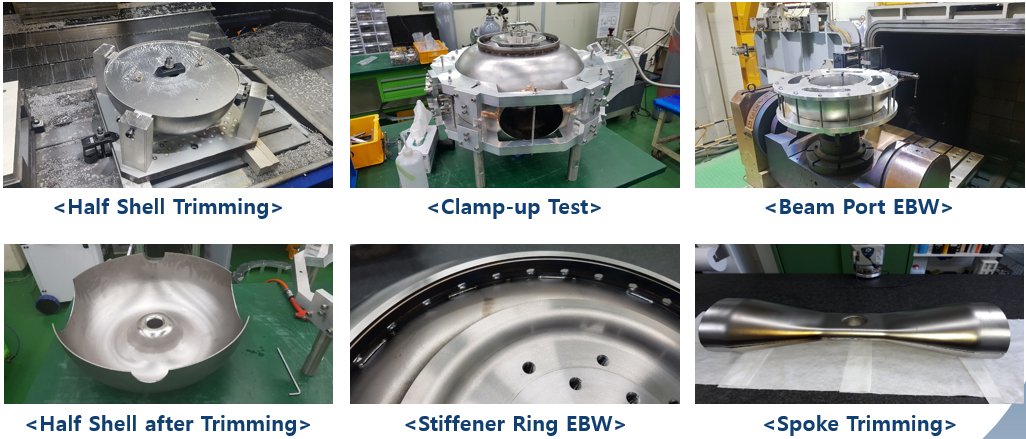 RF System
∙ SSPA (8, 20 kW): 2020.01~2021.06
 Requirement for RF power rating
∙ HPRF transmission line 
  3-1/8”, 4-1/16” rigid coaxial
∙ LLRF control system (2020.04~2021.06)
∙ RF reference line (81.25MHz) : ~2020.12
2nd prototype by domestic vendor
1st prototype by TRIUMF
SCL22(SSR2)
∙ 1st prototype of cavity is on-going
  Designed by RISP, fabricated by domestic vendor
  Balloon type, Deep drawing (depth ~280mm)
∙ 2nd prototype with IHEP is on-going
  Cylindrical type
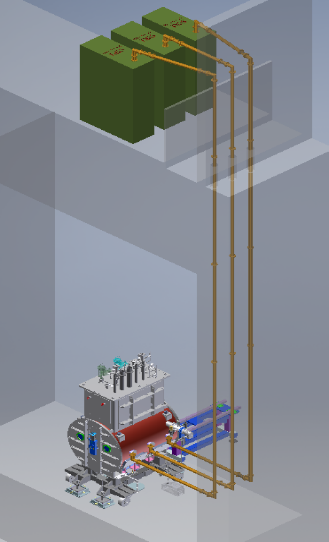 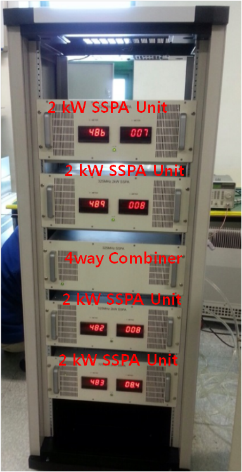 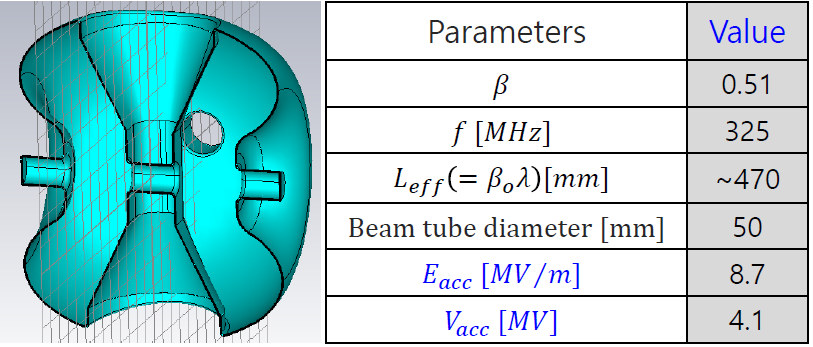 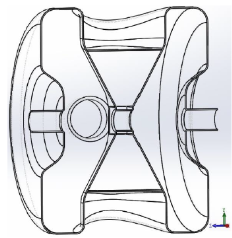 18
RISP design(balloon type)
SSPA Prototype
Slide of M. Kwon
SSR1
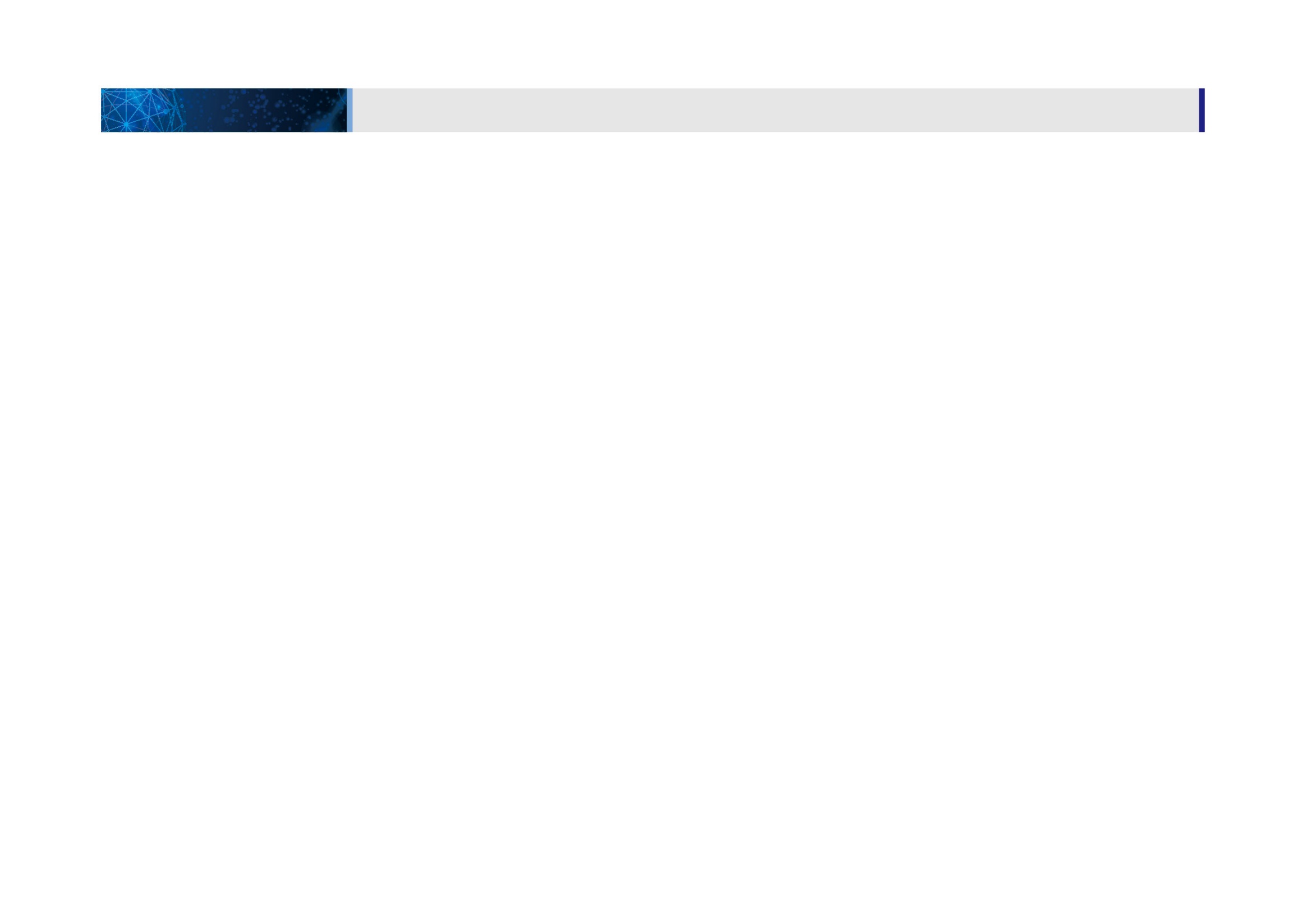 Accelerator System
3. Sys. Install.
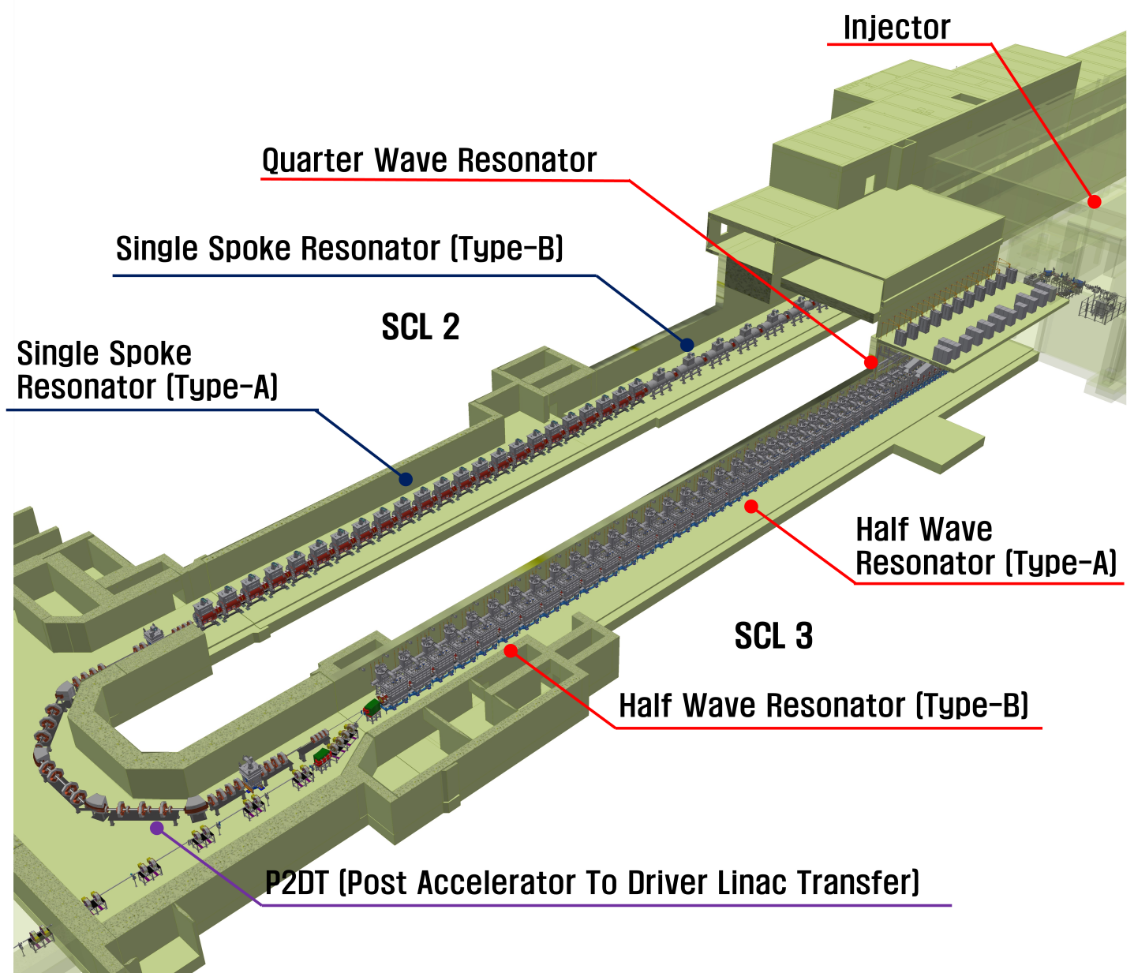 19
Slide of M. Kwon
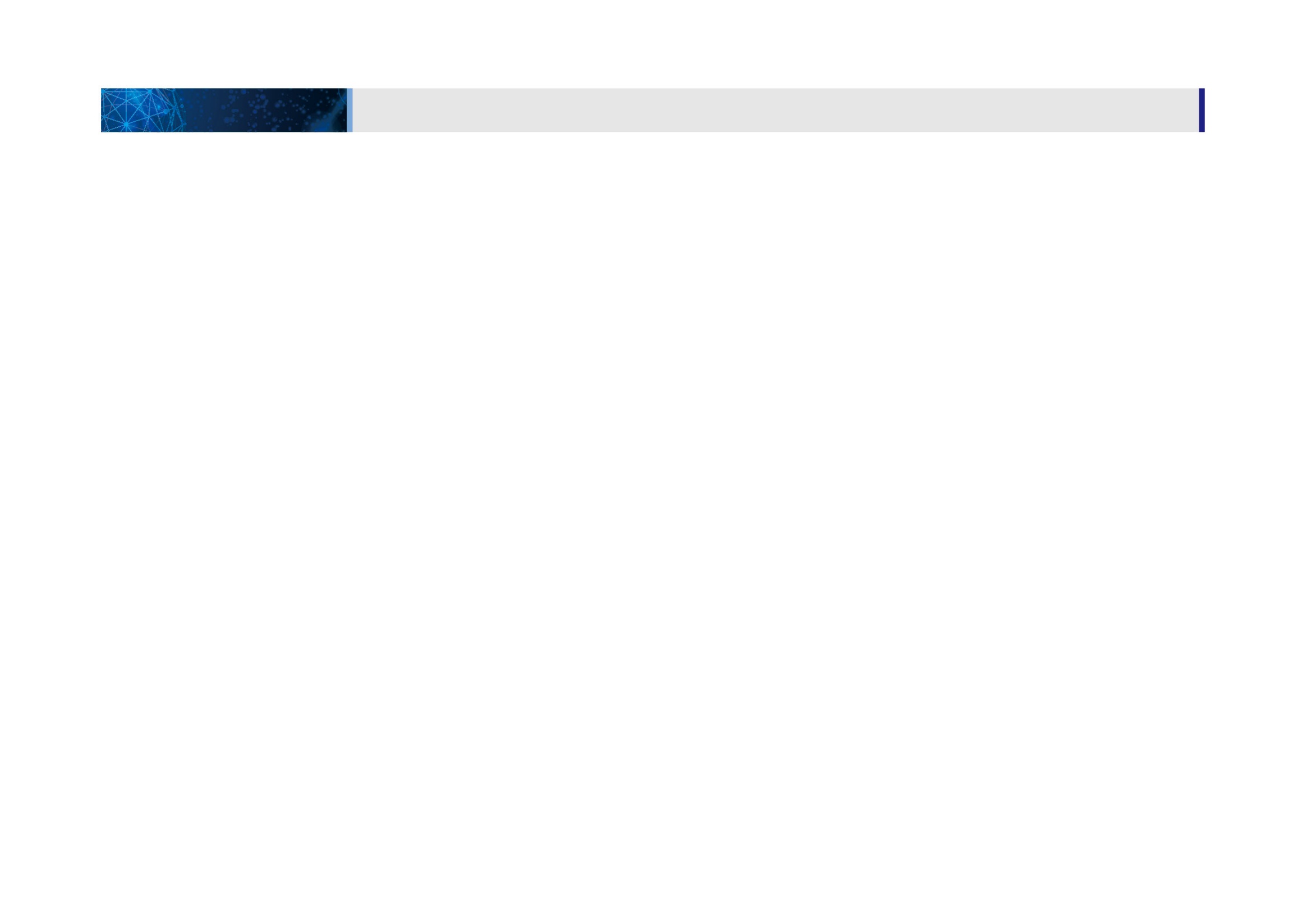 Accelerator System
3. Sys. Install.
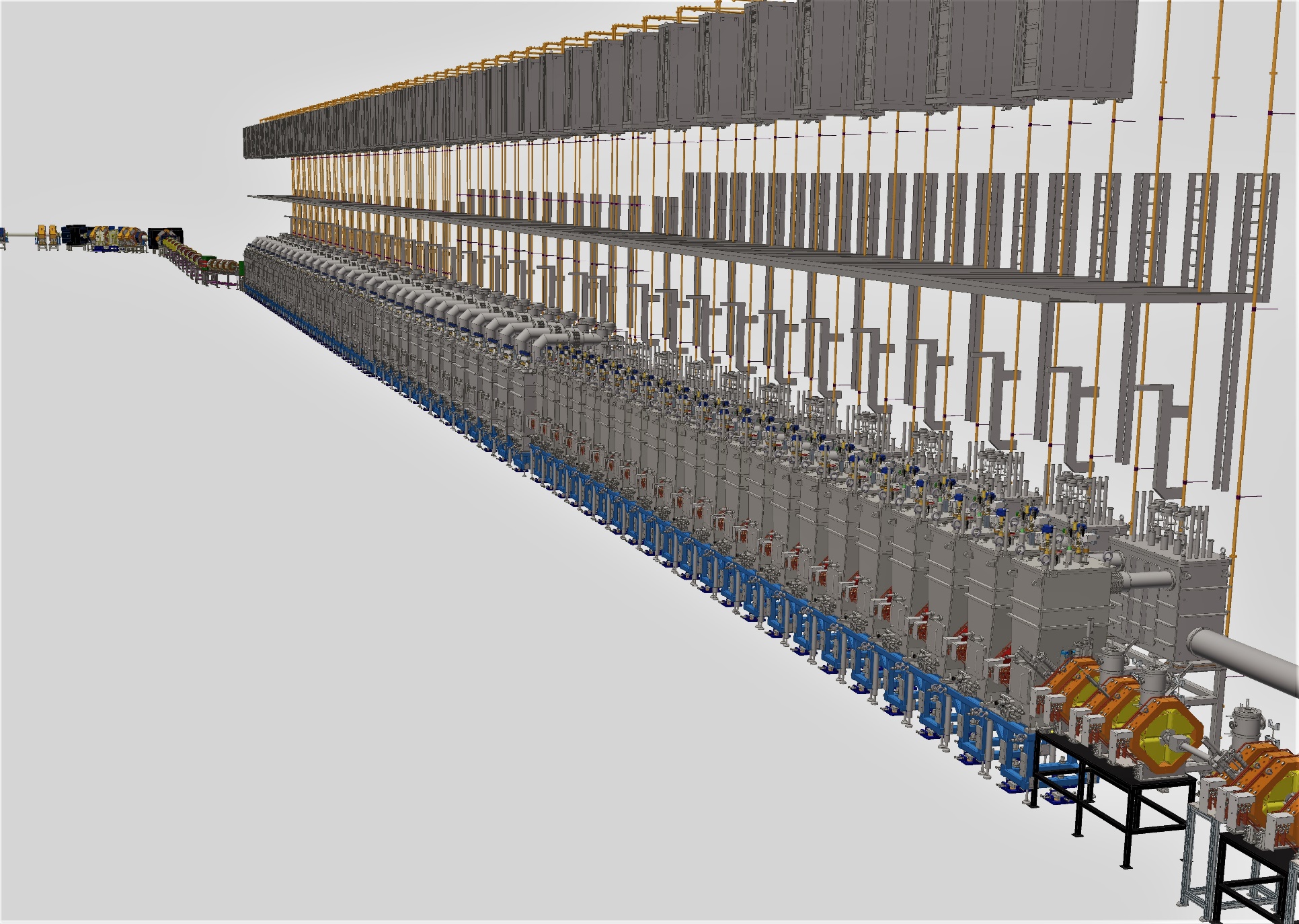 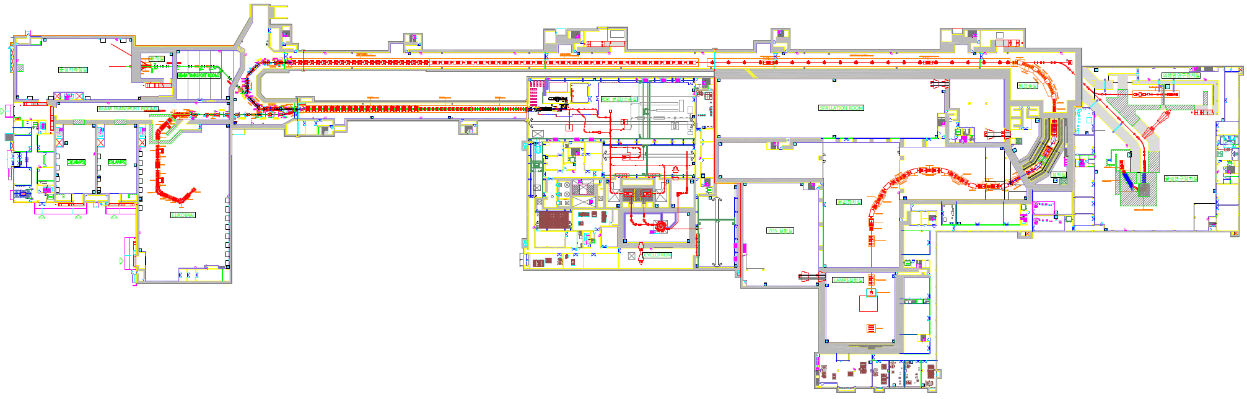 Until September `2020
20
Slide of M. Kwon
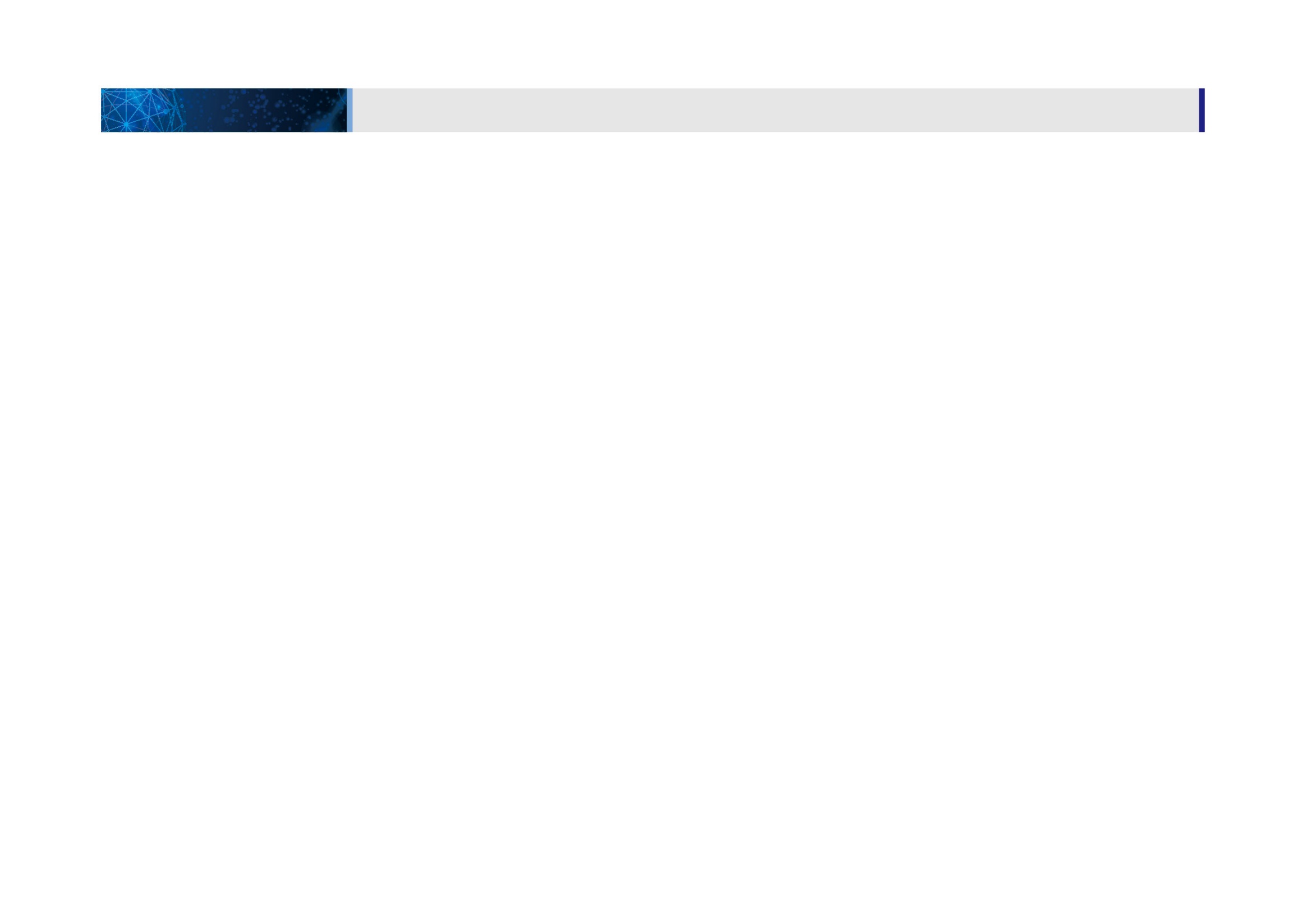 Experimental System
4. NDPS
7 experimental systems 
8 user groups
21
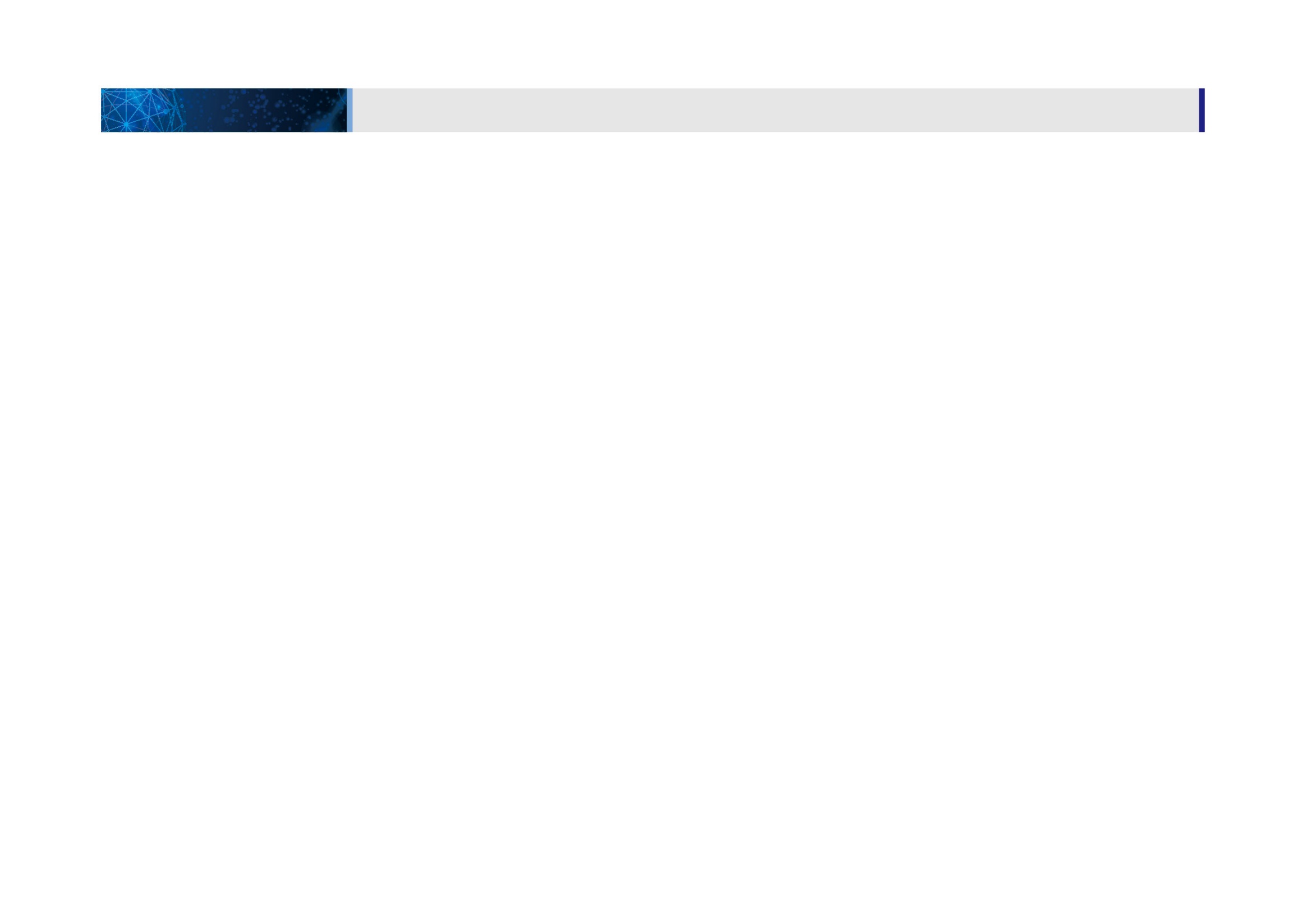 4. NDPS
Scientific program at early phase operation(candidate)
22
Slide of M. Kwon
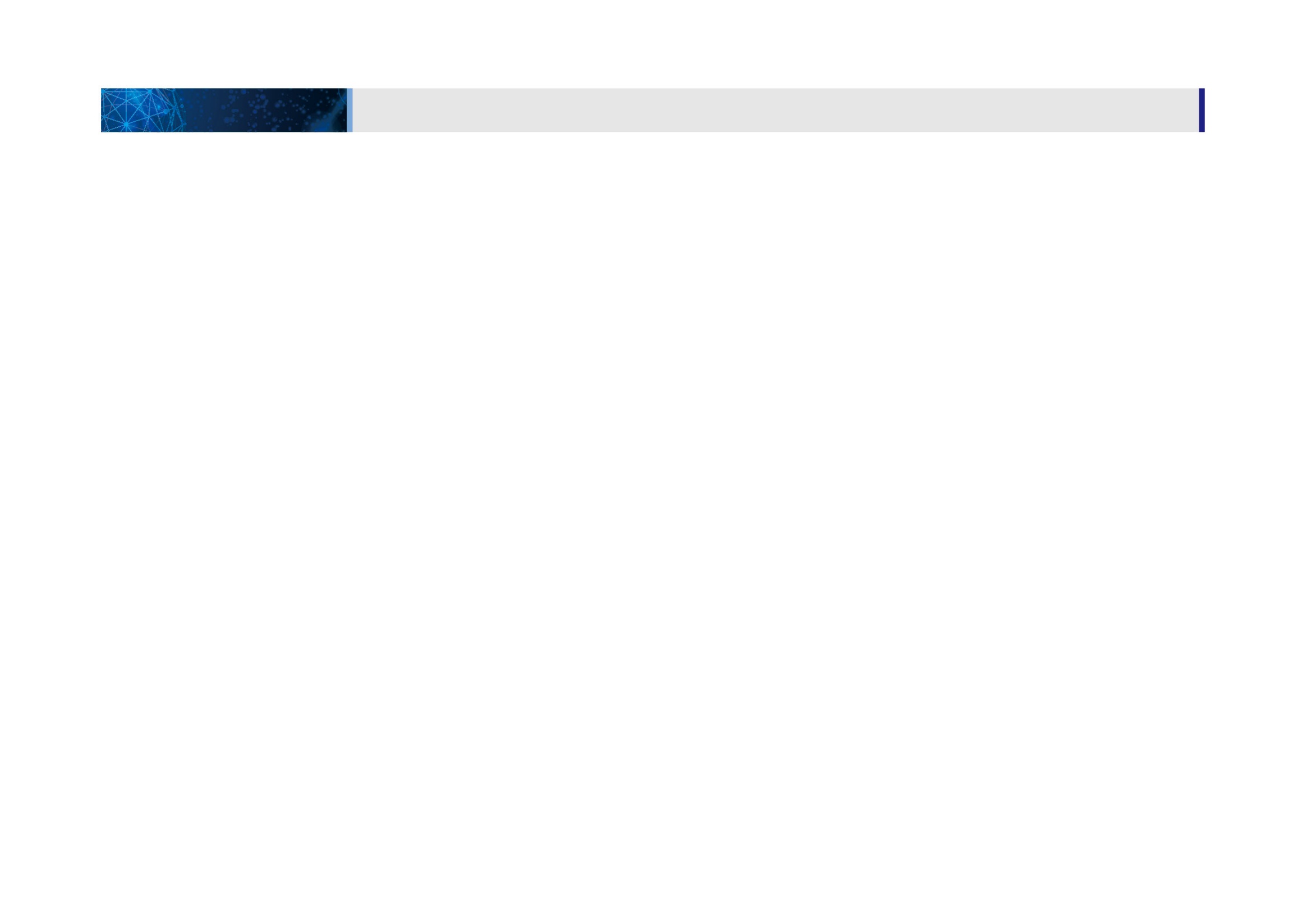 Layout of Experimental System at RAON
4. NDPS
Nuclear science - KOBRA, LAMPS, NDPS, MMS, CLS (based on atomic physics) 
Applied science - mSR (Material science), BIS (Bio & Medical application)
7 (at the beginning of RAON operation) + upgrade + a (in the future, space reserved)
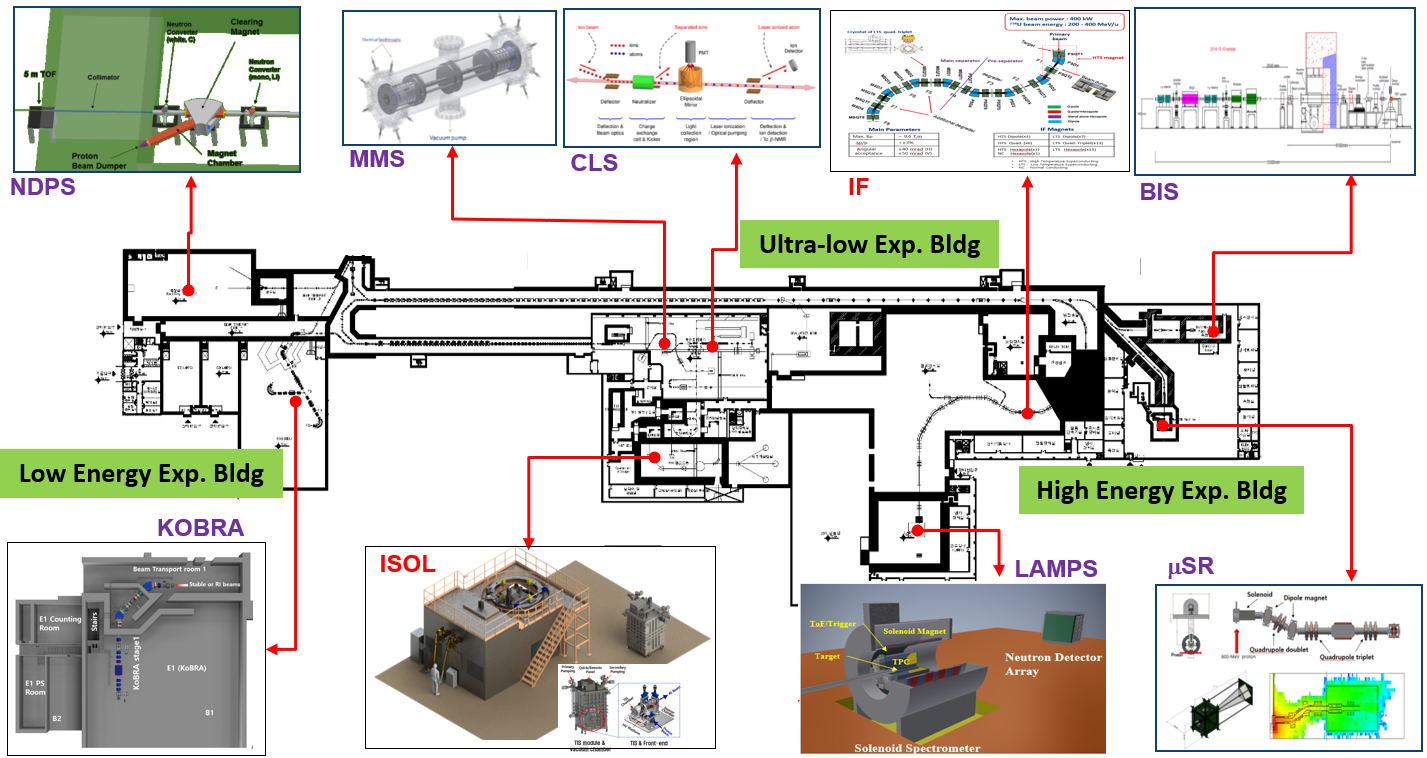 23
Slide of M. Kwon
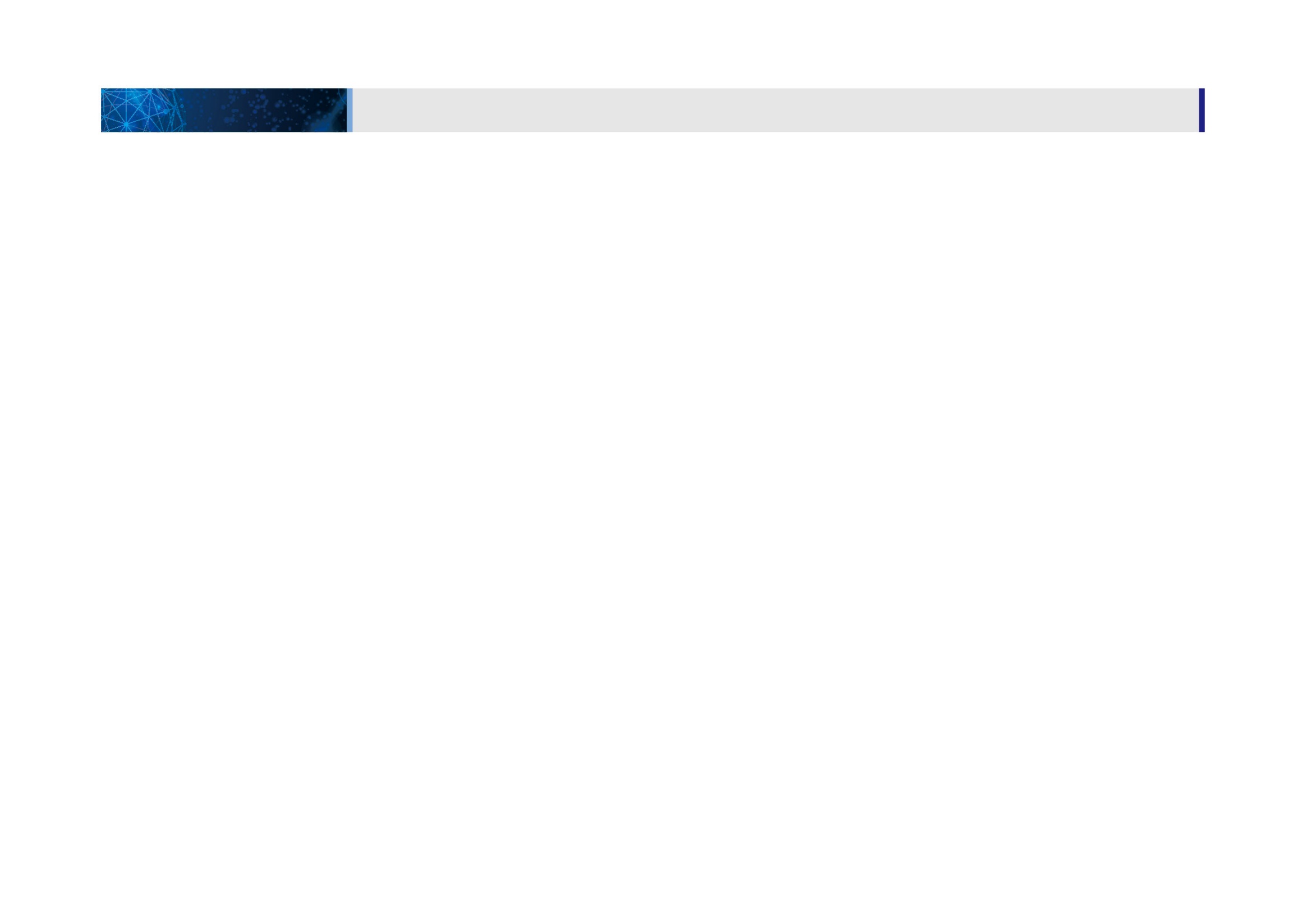 Other Accelerator-based neutron facilities in Korea
4. NDPS
KIRAMS, Seoul
(p-Cyclotron)
Gil Hospital, Incheon
(BNCT)
RISP, Daejeon
(NDPS/TOF)
PAL, Pohang
(e-linac)
KAERI, Daejeon
(e-linac)
KAERI/KOMAC, Gyeongju
(p-linac, 200 MeV upgrade for soft error)
KAERI/ARTI, Jeongeup
(p-Cyclotron)
VIBA/KBSI, Busan
(ion-linac)
Dark Blue: In Operation
Red: Under Construction or Planning, R&D
24
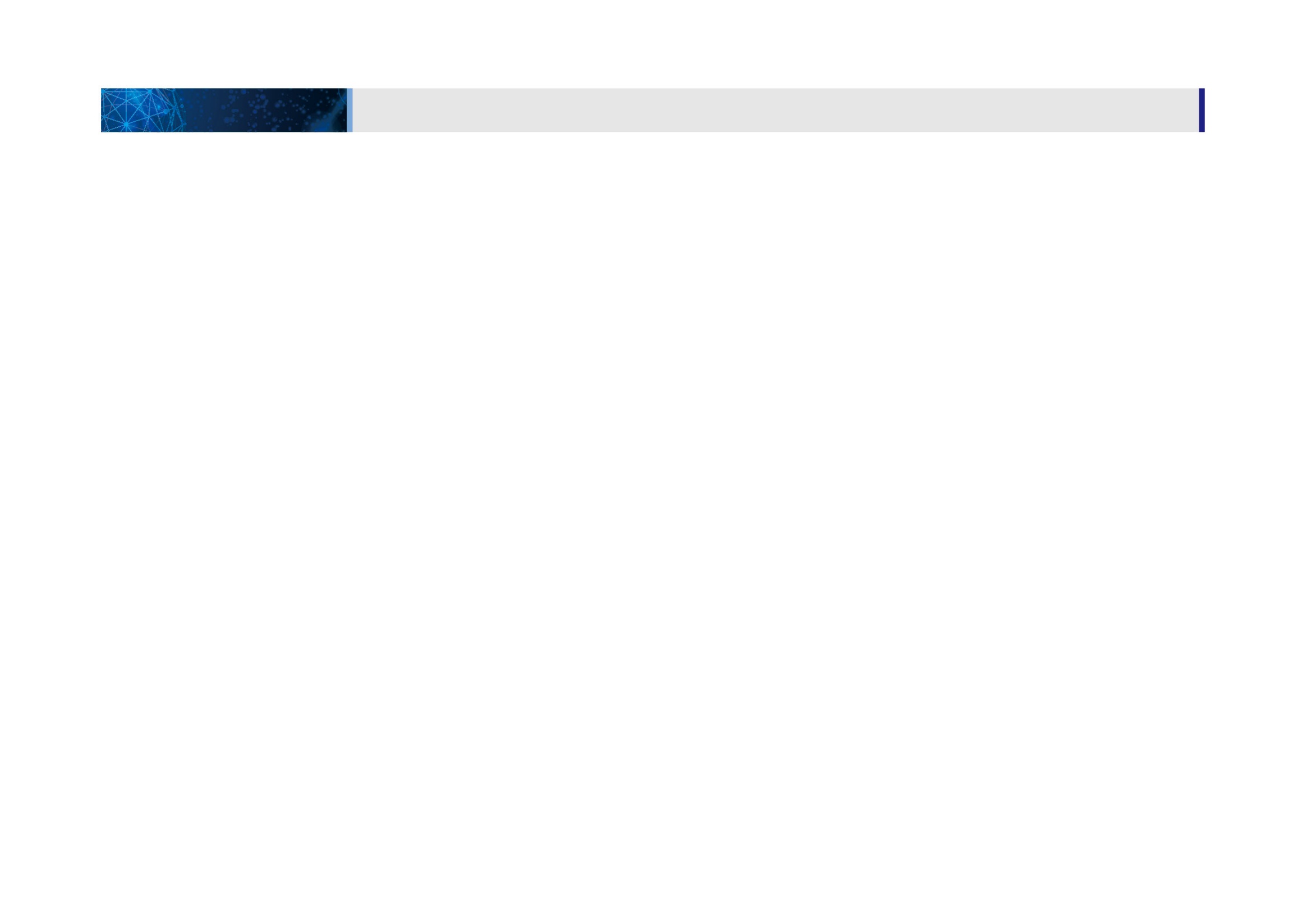 NDPS Facility
4. NDPS
Nuclear Data Production System (NDPS) is an experimental system for measuring nuclear data by use of neutron Time-of-Flight detection systems.

RAON provides deuterons and protons up to 53 MeV and 88 MeV, respectively.

Pulsed beams with up to ~12 μA can be used to measure neutron-induced cross sections. The range of the beam repetition rate is to be 1 kHz ~ 1MHz. The beam width of the pulsed beams is aimed to be as small as 1~2 ns.

By using high energy neutrons, nuclear data such as fission cross section of actinides and (n, xn) cross sections can be measured at NDPS.
25
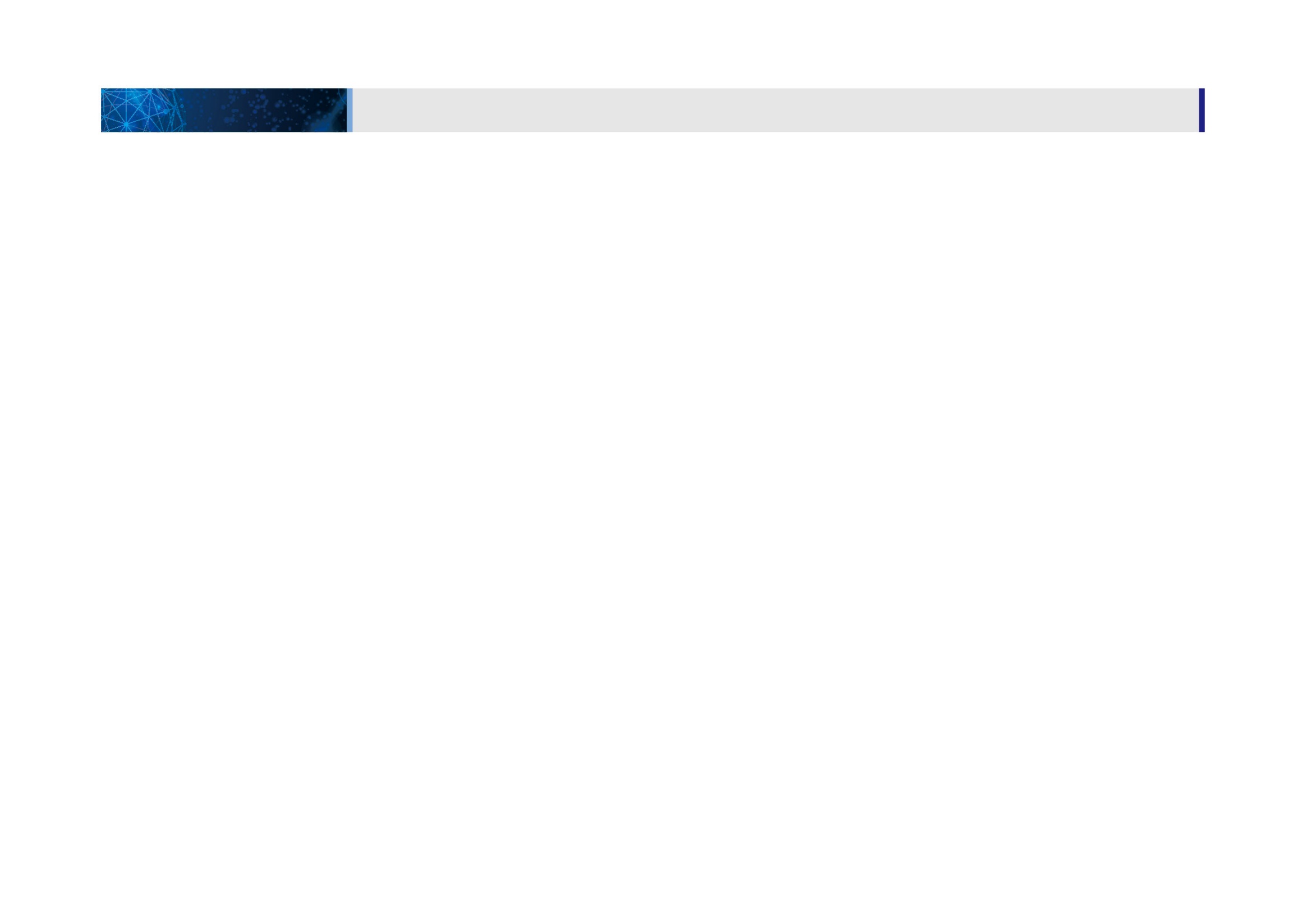 NDPS Collaborators
4. NDPS
Sangjin Lee (IBS/RISP)
Tae-Ik Ro (Dong-A Univ.)
Guinyun Kim (Kyungpook Univ.)
Min Goo Hur (KAERI)
C. H. Lee (KAERI)
Seunghyun Lee (KAERI)
Young-Ouk Lee (KAERI)
Tae-Young Song (KAERI)
Seung Dae Yang (KAERI)
Sung-Chul Yang (KAERI) 
Moses Chung (UNIST) 
Tae-Sun Park (SKKU) 
Vivek Chavan (SKKU) 
Seung-Woo Hong (SKKU)
Satoshi Chiba (Tokyo Tech) 
Katsuhisa Nishio (JAEA) 
Nobuhiro Shigyo (Kyushu University)
Yukinobu Watanabe (Kyushu University)  
Hiroshi Yashima (Kyoto University)
Peter Schillebeeckx (GELINA, JRC)
and more 

Open to any foreign users !
26
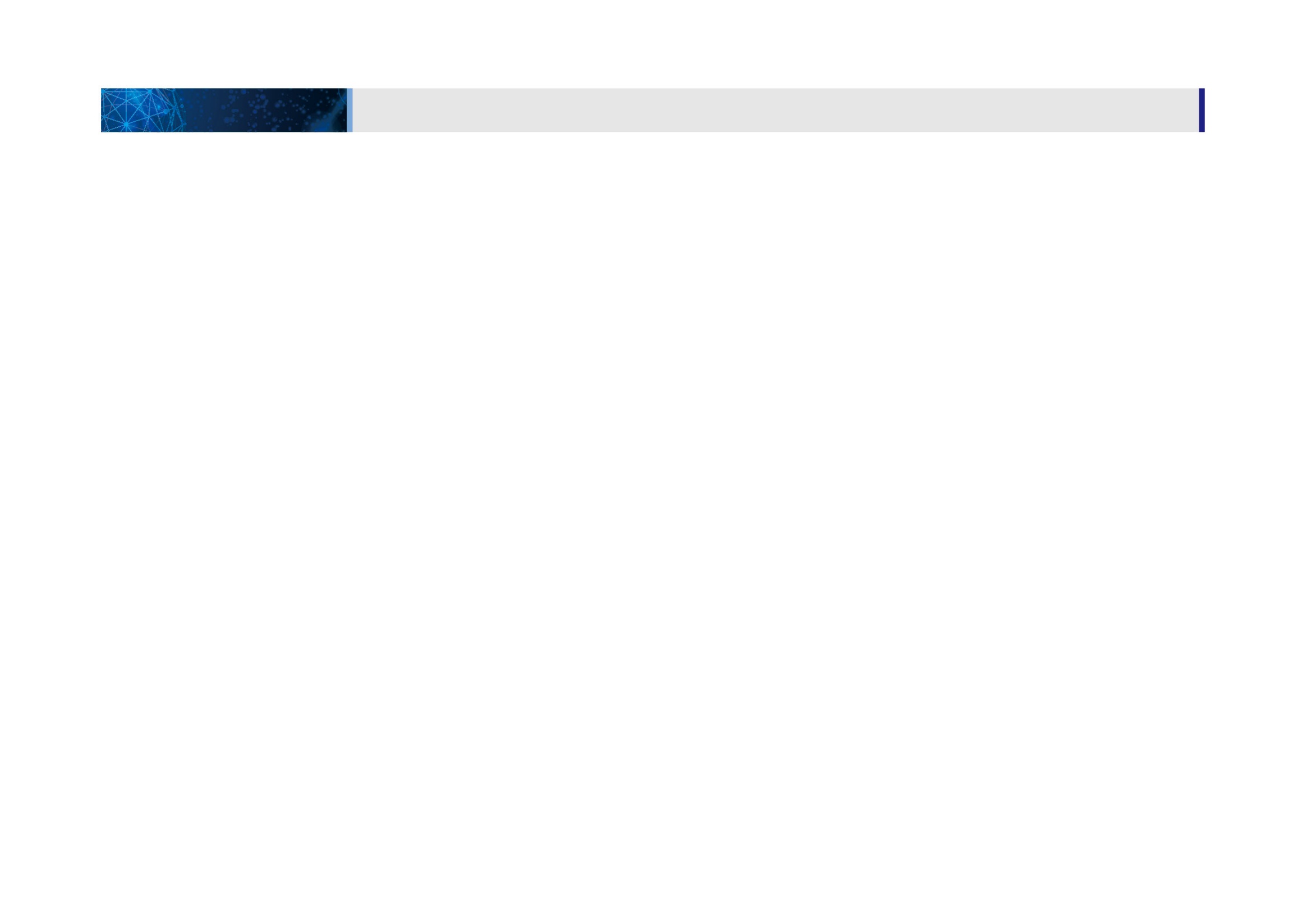 NDPS Facility
4. NDPS
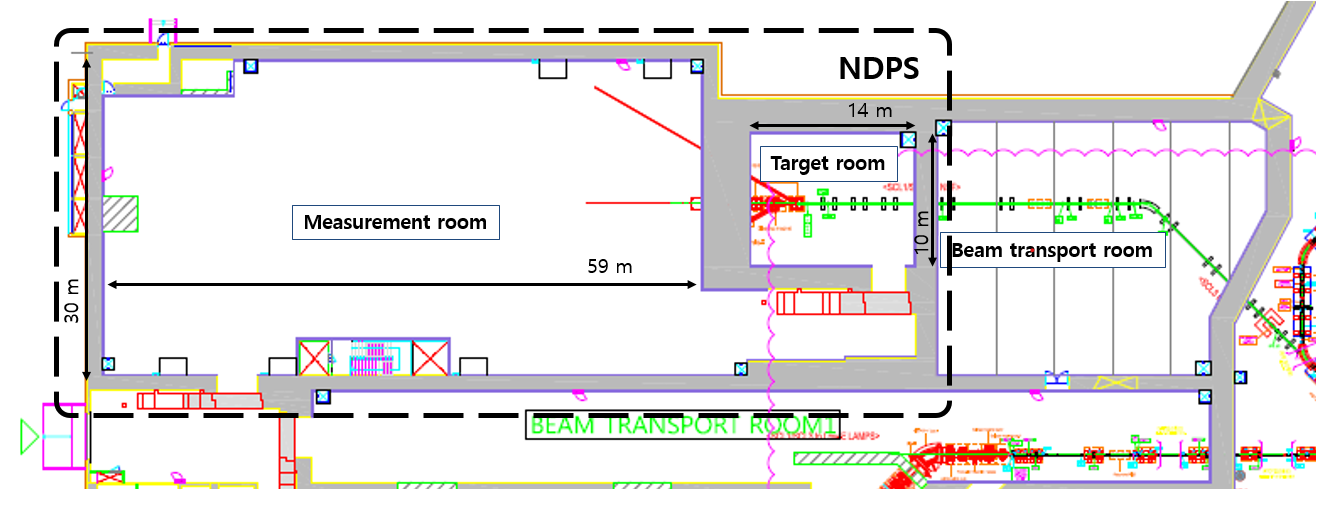 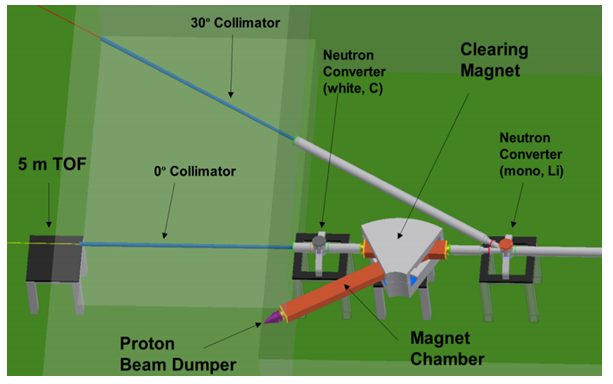 SCL3
NDPS budget : 3,000,000,000 KRW ~ 3M US$
27
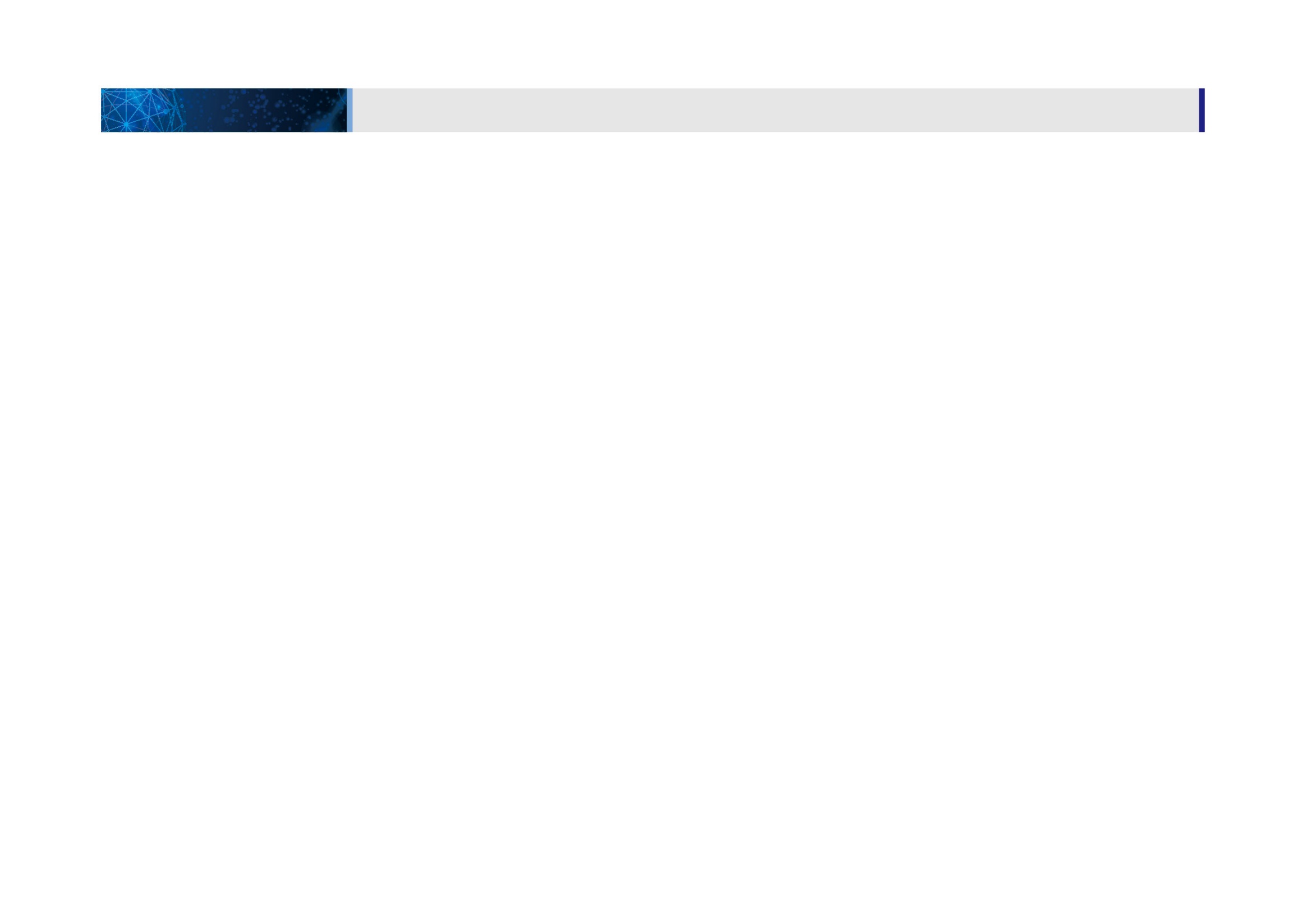 NDPS Parameters
4. NDPS
28
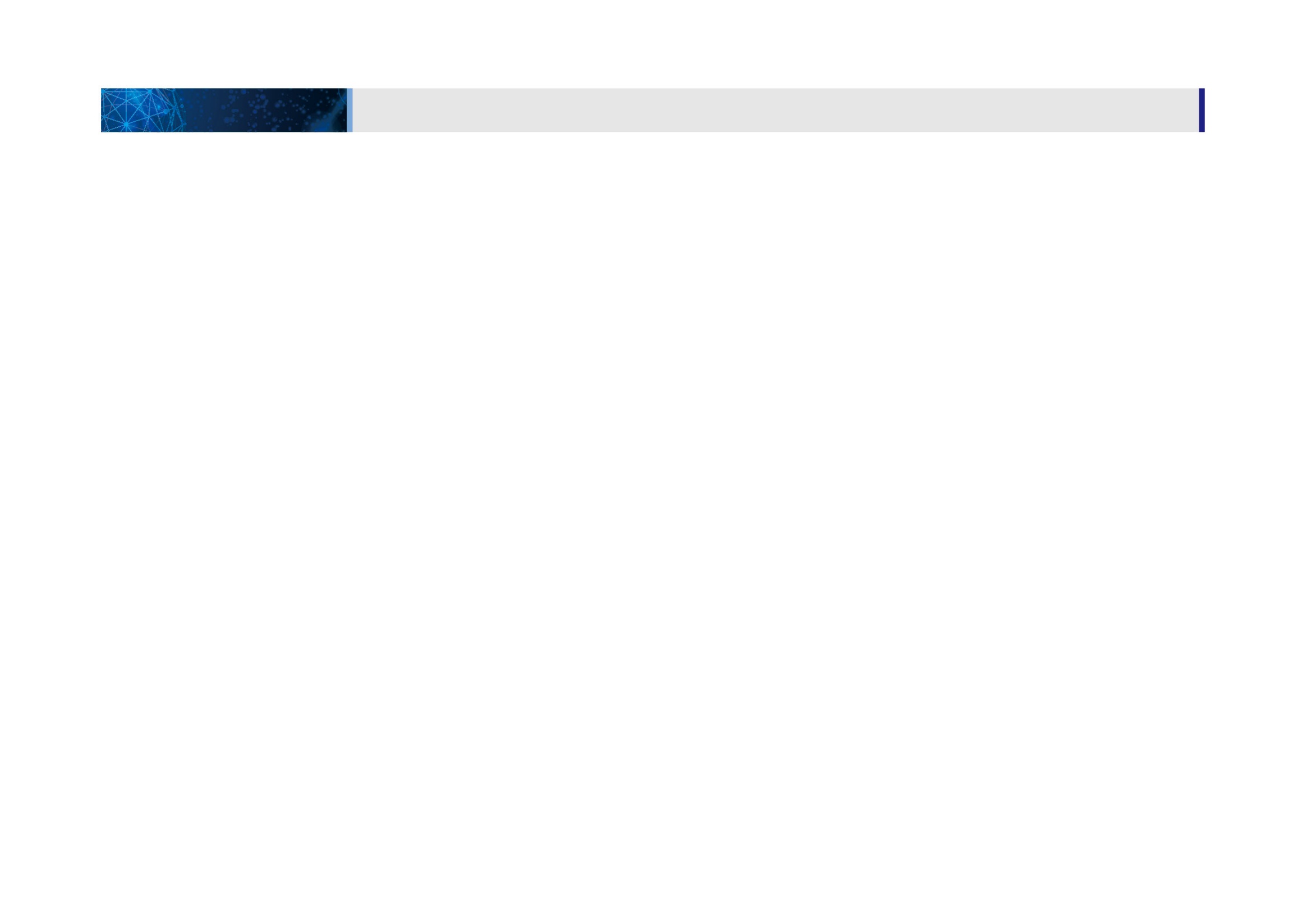 Preliminary Simulations
4. NDPS
d + C/Be (white)
p + Li (quasi mono-energetic)
8
x 10
Li 20mm Li 15mm
2
Li 5mm
Li 0.5mm
Count, n/sr/uC
1.5
11.5MeV
10.1MeV
1
0.5
8.5MeV
0
0
20
40	60	80
100
Energy, MeV
Determination of proper thickness
8
14 x 10
88MeV+Li (5mm) 70MeV+Li (5mm) 50MeV+Li (5mm) 30MeV+Li (5mm)
Li 5mm
12
10
Counts, n/sr/uC
8
6
4
2
0
0
10	20
30
40	50	60	70
80
90
Energy, MeV
p + Li (Quasi-mono energetic)
Simulation of Neutron spectra at 0° and angular distribution
29
McDeLi and the McDcBe codes used for d+C reaction.
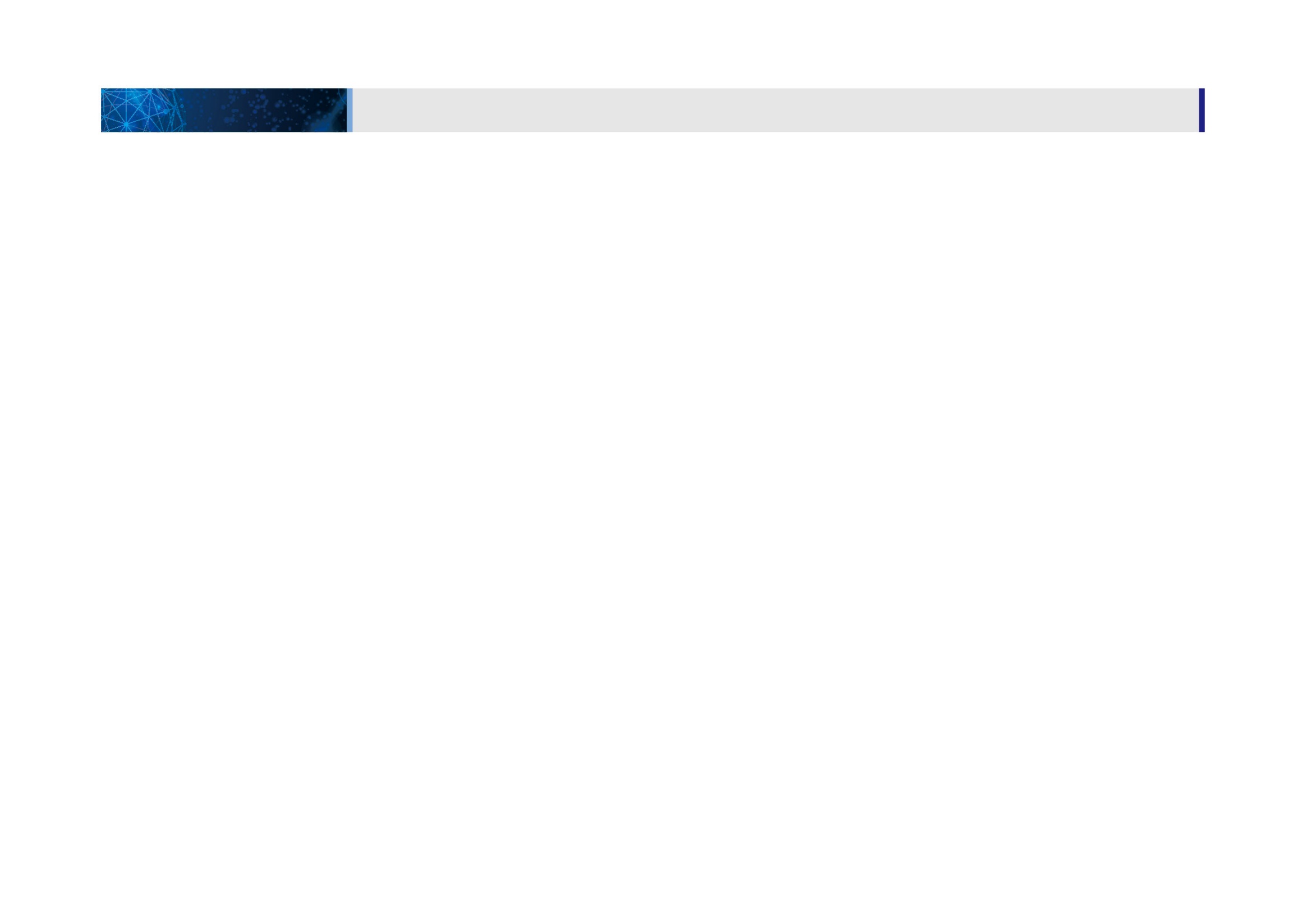 Possible initial experiments
4. NDPS
Measurements of (n,xn) reactions with quasi mono energy neutrons by activation technique
209Bi(n, 4n)
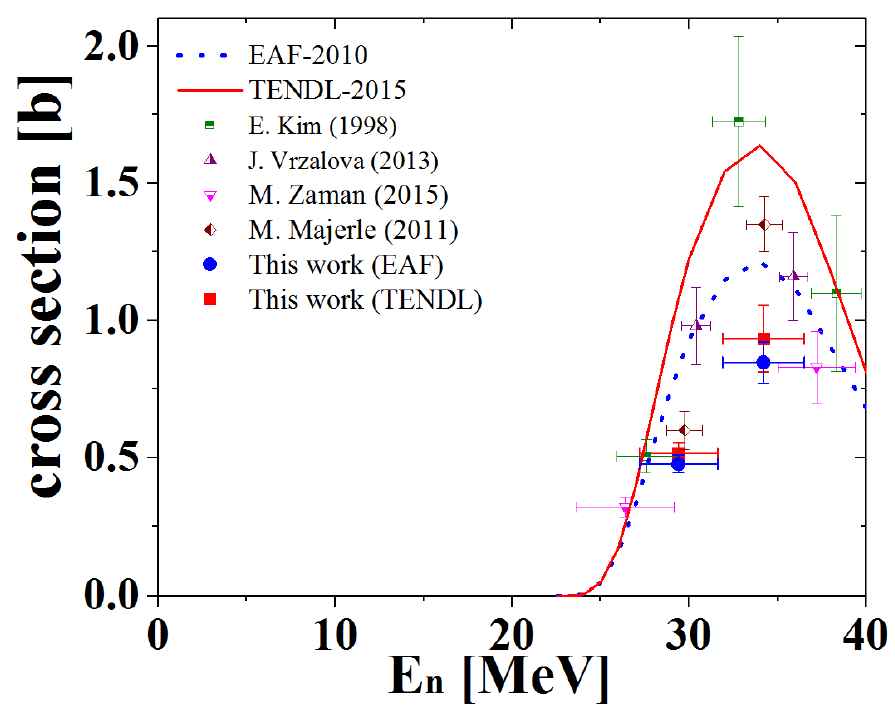 59Co(n,xn), 93Nb(n,xn), 197Au(n,xn), 209Bi(n,xn)
Fission cross section measurements for heavy elements (Pb, Bi, etc.) or actinides
Activation experiments induced by light or heavy ions
Surrogate reactions for fission
30
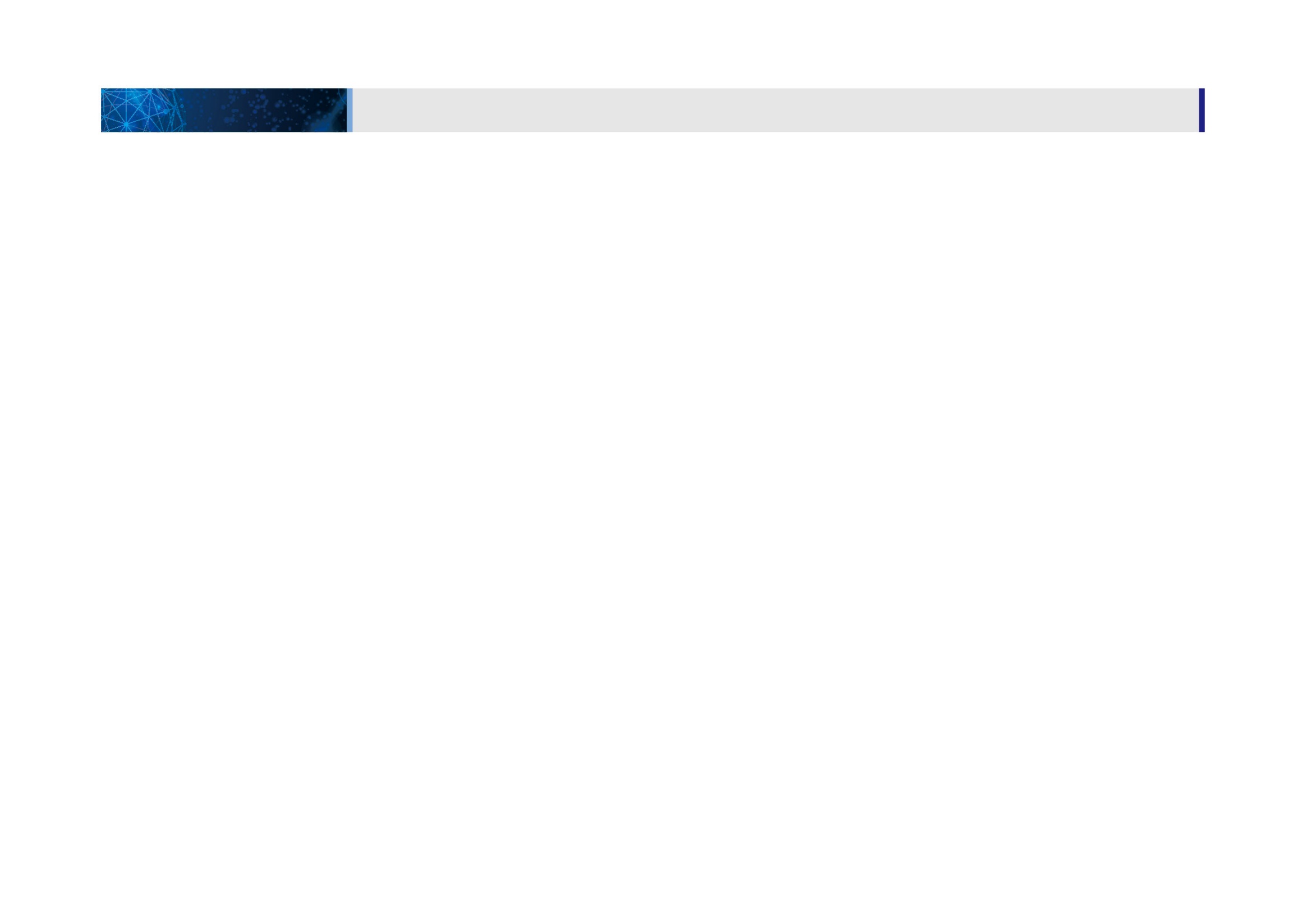 NDPS construction consortium has been formed
4. NDPS
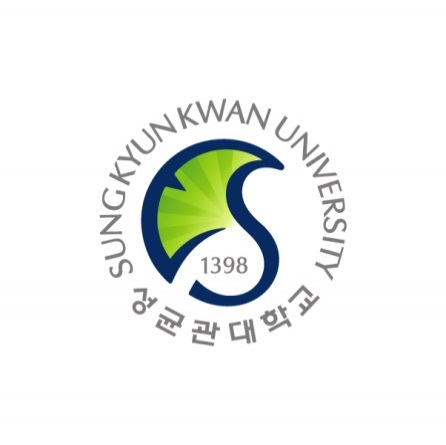 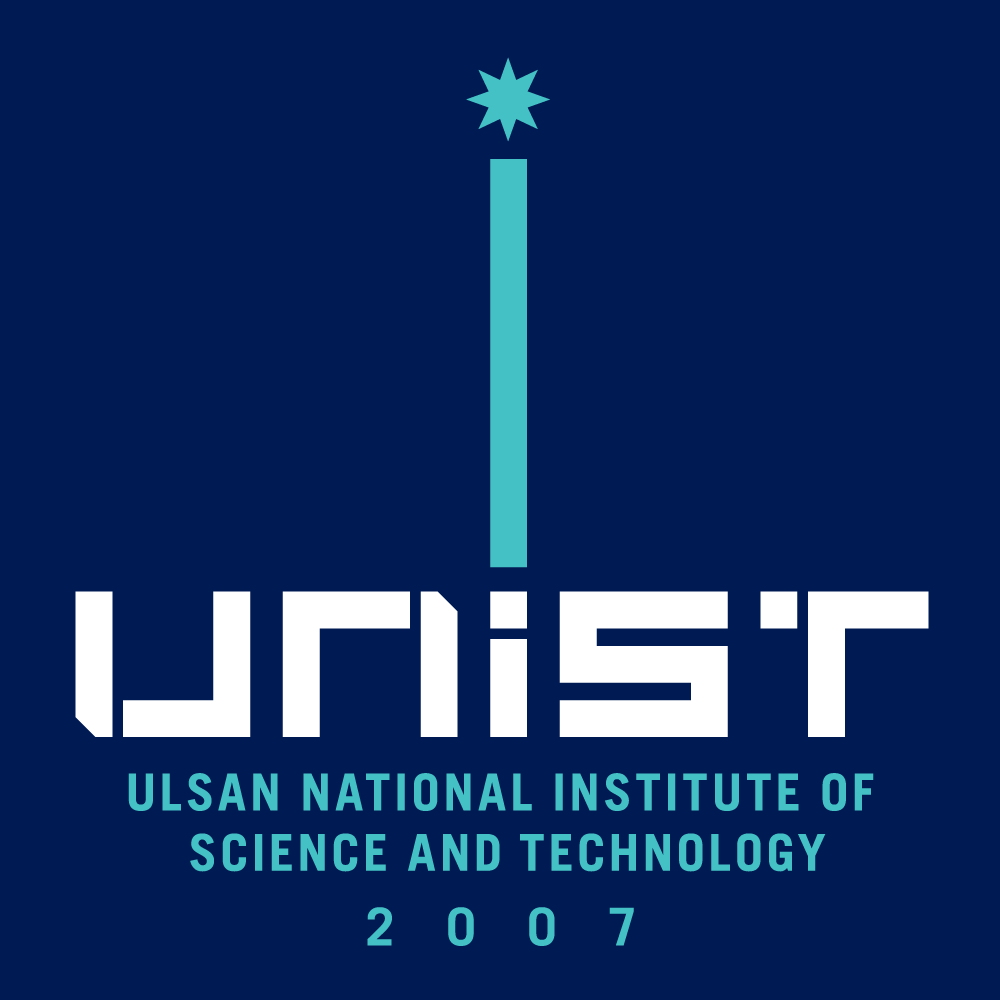 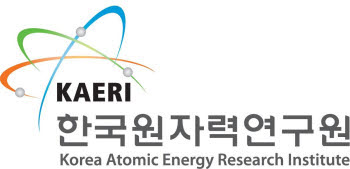 KAERI
UNIST
SKKU
Neutron Production
Beam Delivery
(8) Single bunch system
(9) Detectors
(1) Thick target
(6) Beam line
(2) Thin target
(7) Vacuum
(3) Collimator
(4) Neutron dump
(5) Proton dump
31
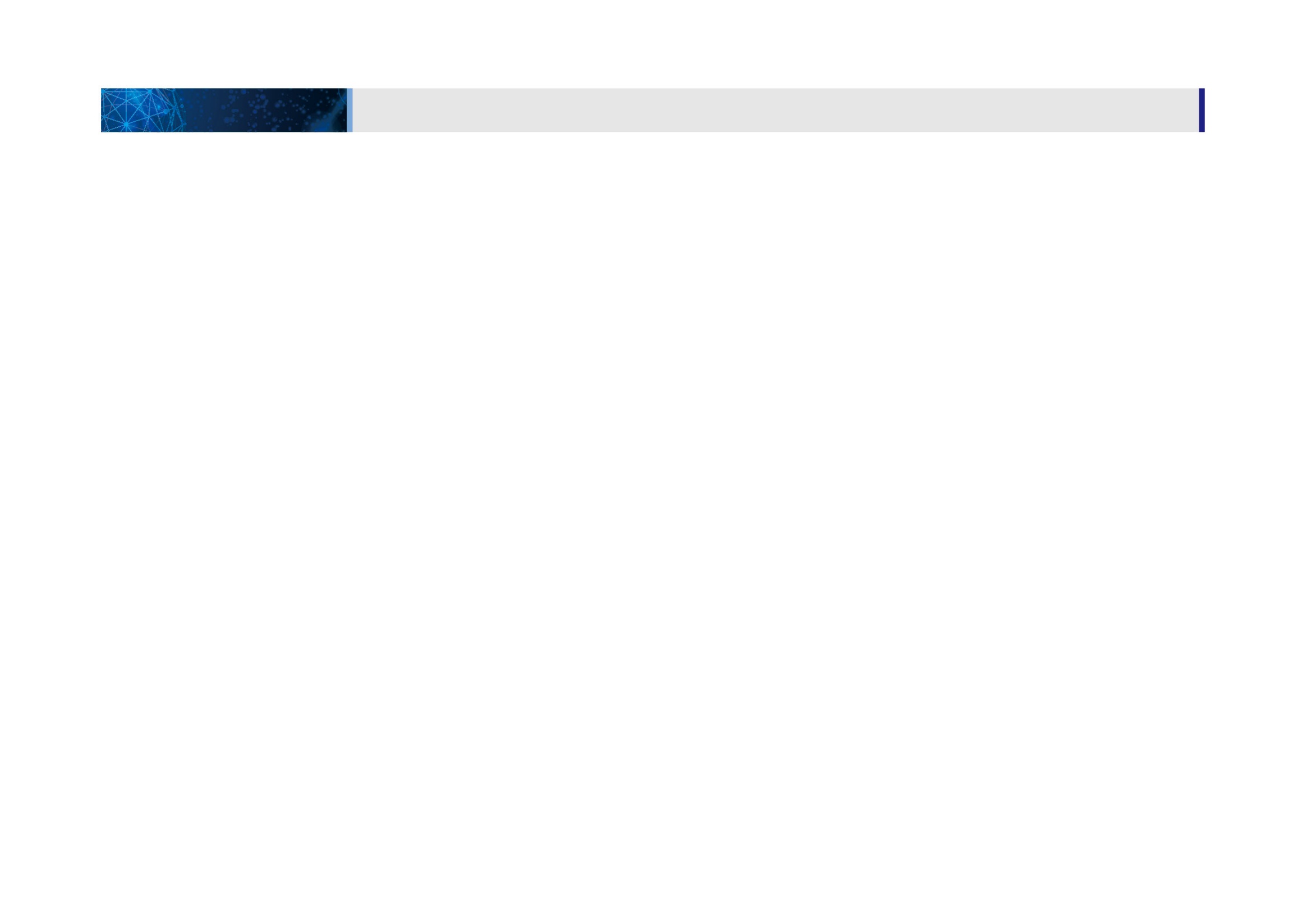 NDPS construction consortium team
4. NDPS
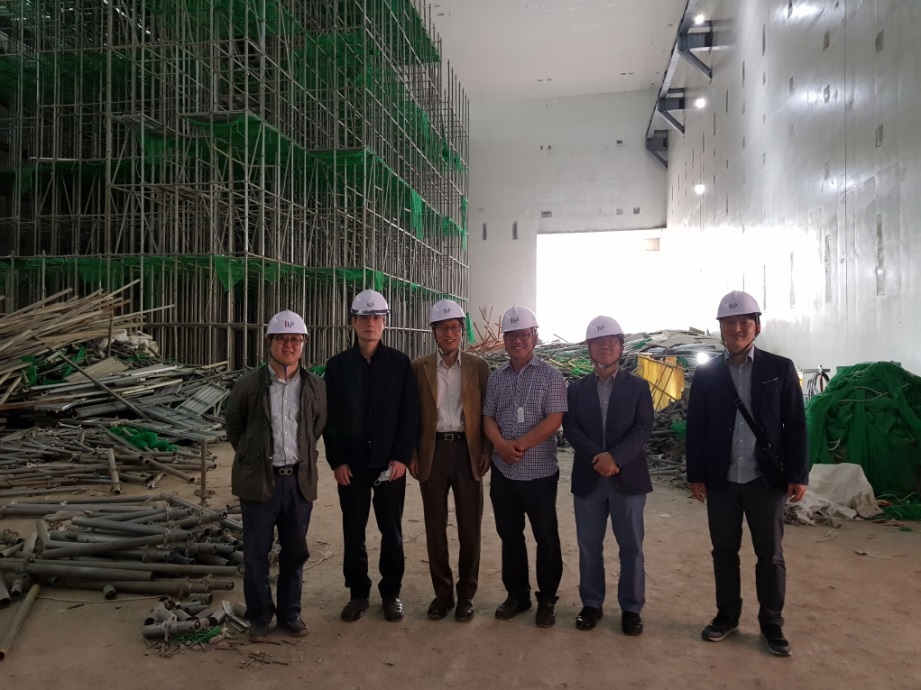 At the experimental hall
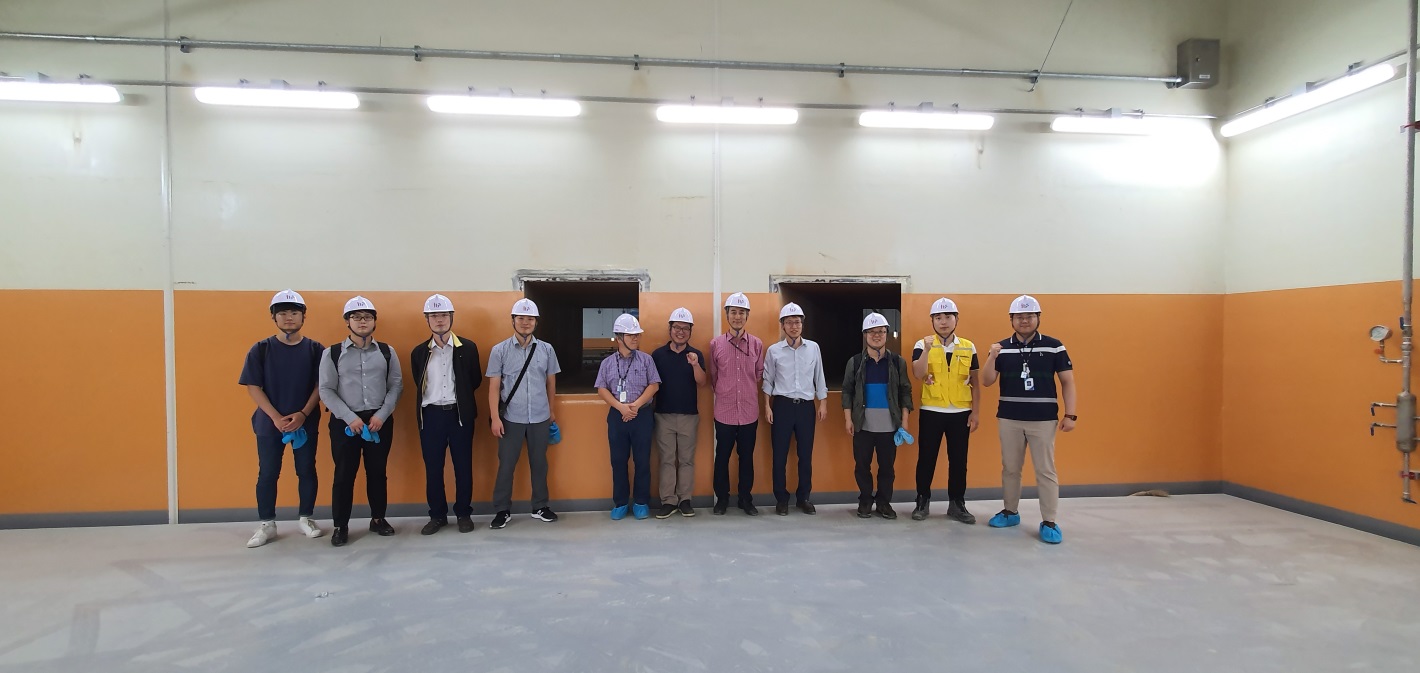 At the target room
32
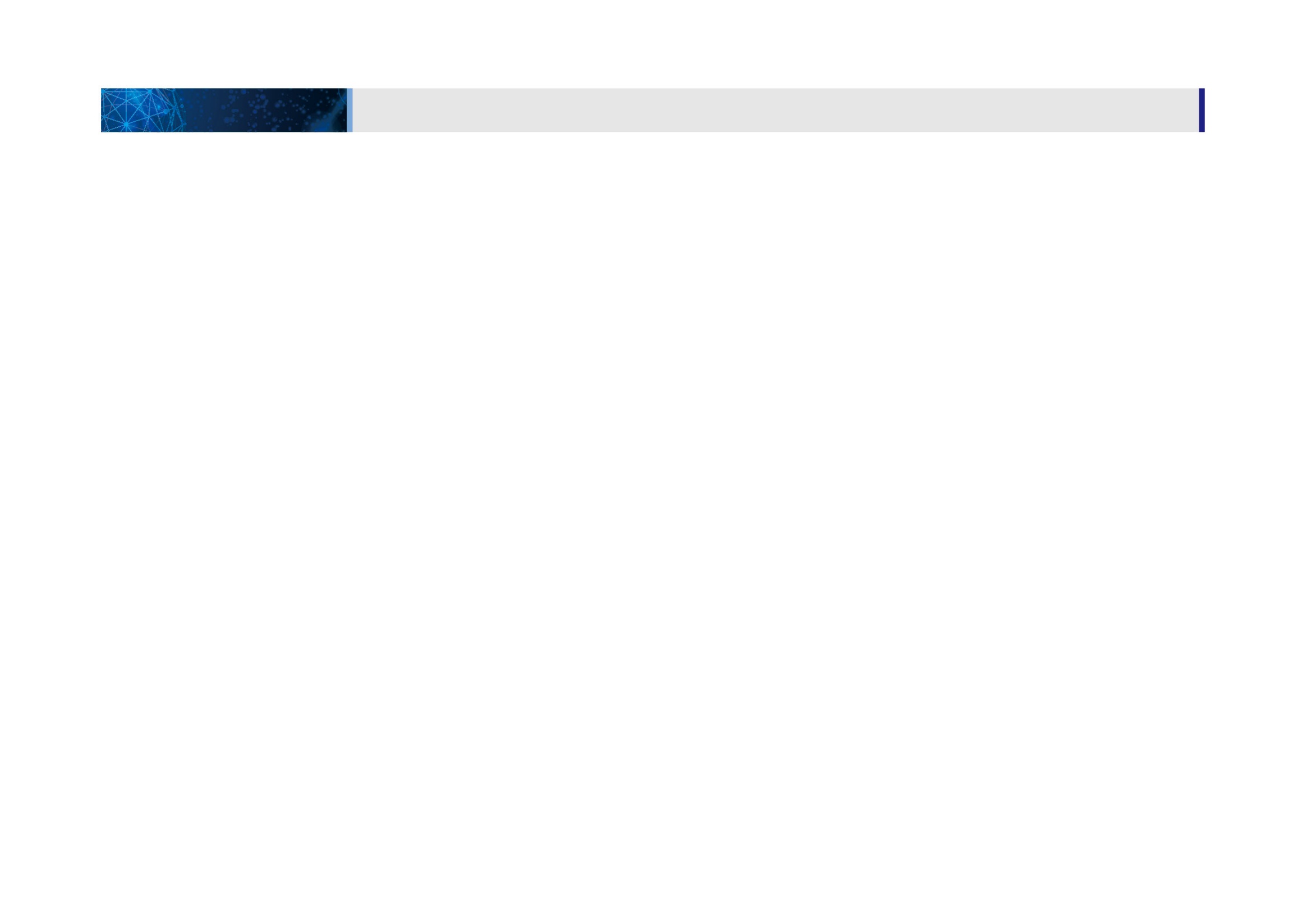 Project Schedule
4. NDPS
33
Design
Fabrication
Installation
33
Summary
RAON will provide great research opportunities not only in nuclear physics, but also in applied sciences such as material, bio-medical sciences, and nuclear data.

NDPS is under construction for setting up experimental flatform for n-TOF and fission cross-section measurements.

Day-1 experiment for NDPS is under discussion.

NDPS will be prepared for use in 2022. 

NDPS construction consortium has been officially formed in this November.

We need international collaborations to make the best use of the facility. Please join us!
34